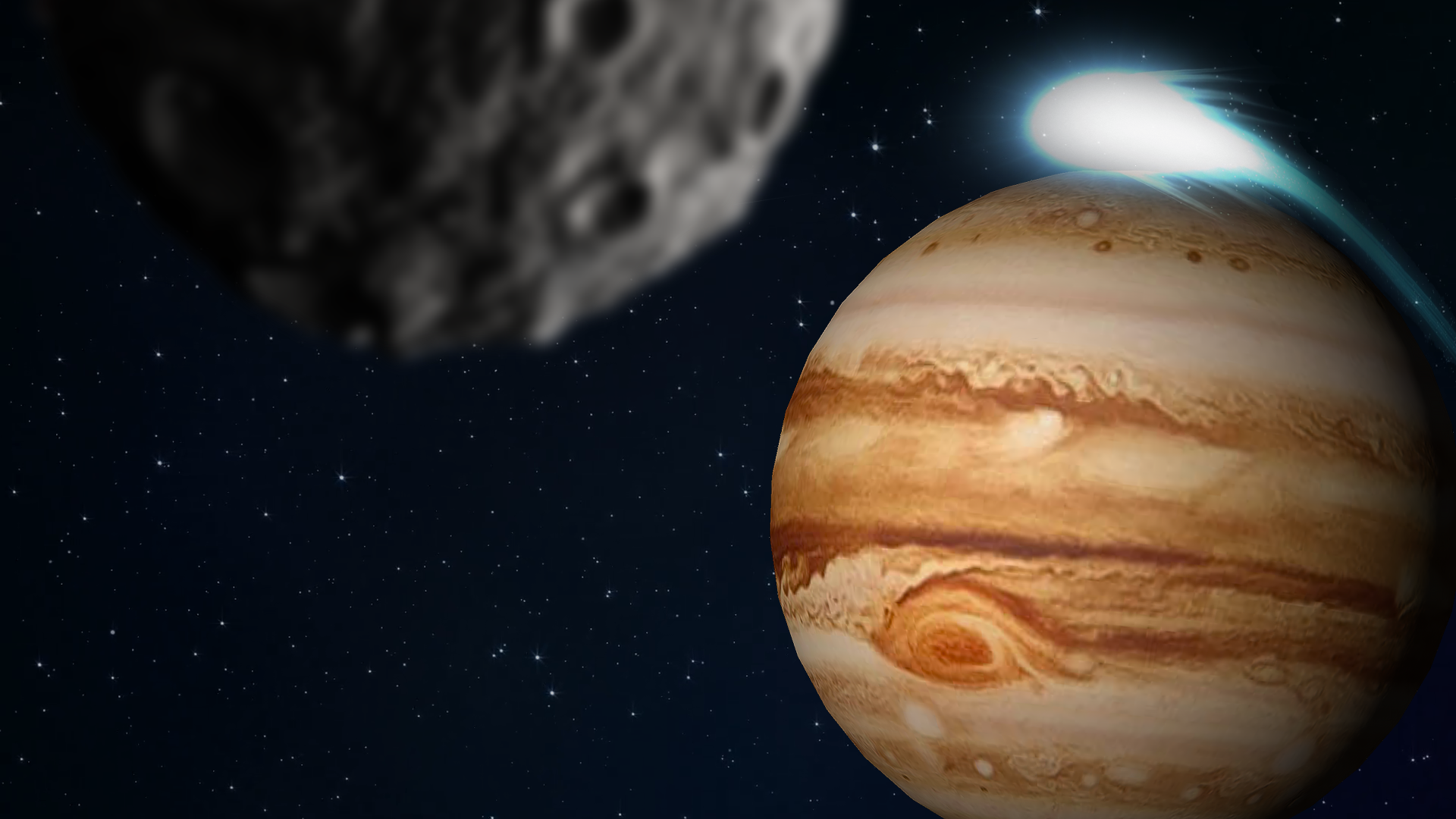 КАРЛИКОВІ ПЛАНЕТИ. ПОЯС КОЙПЕРА, ХМАРА ООРТА
Модель Сонячної системи до серпня 2006 року
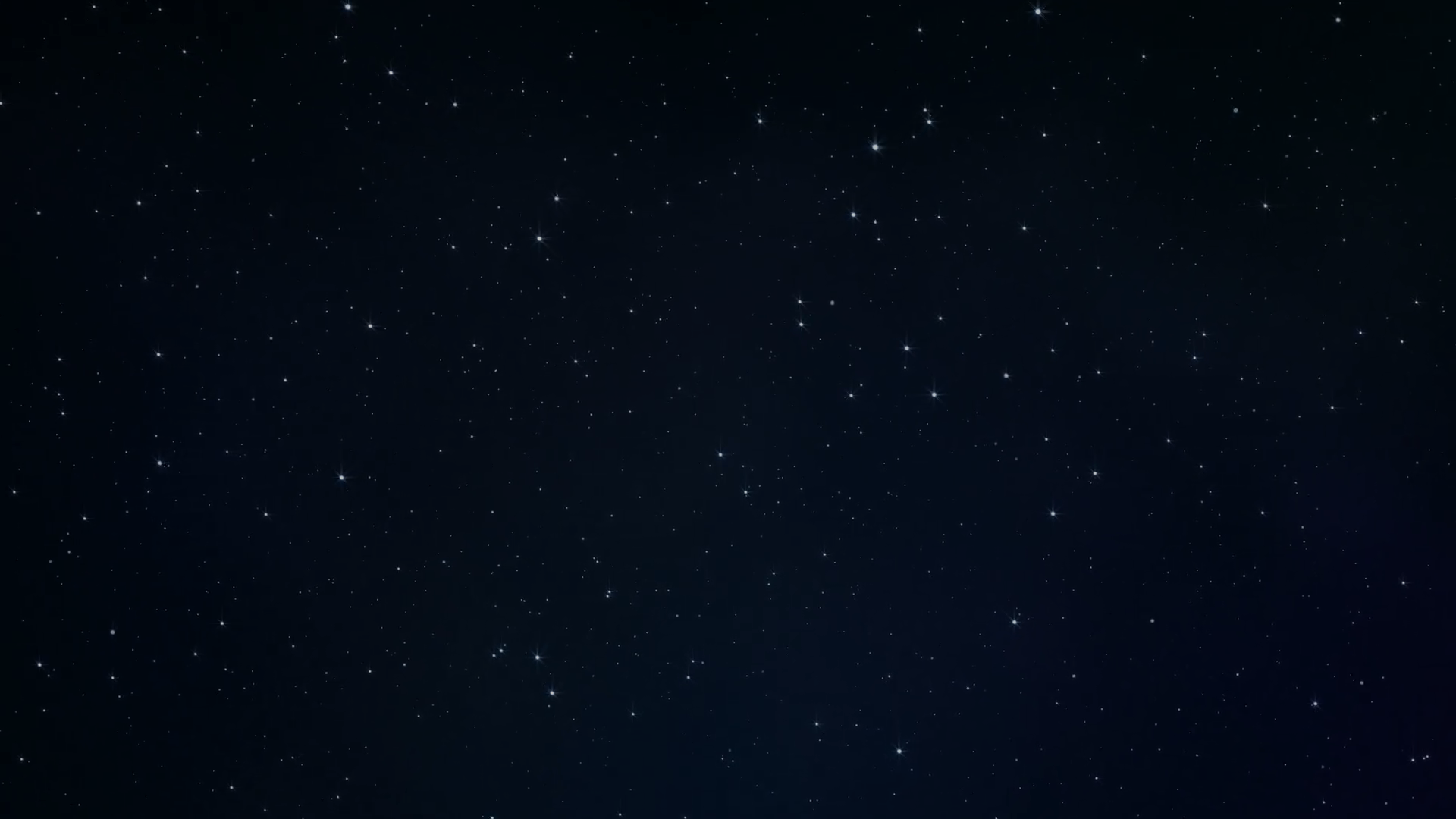 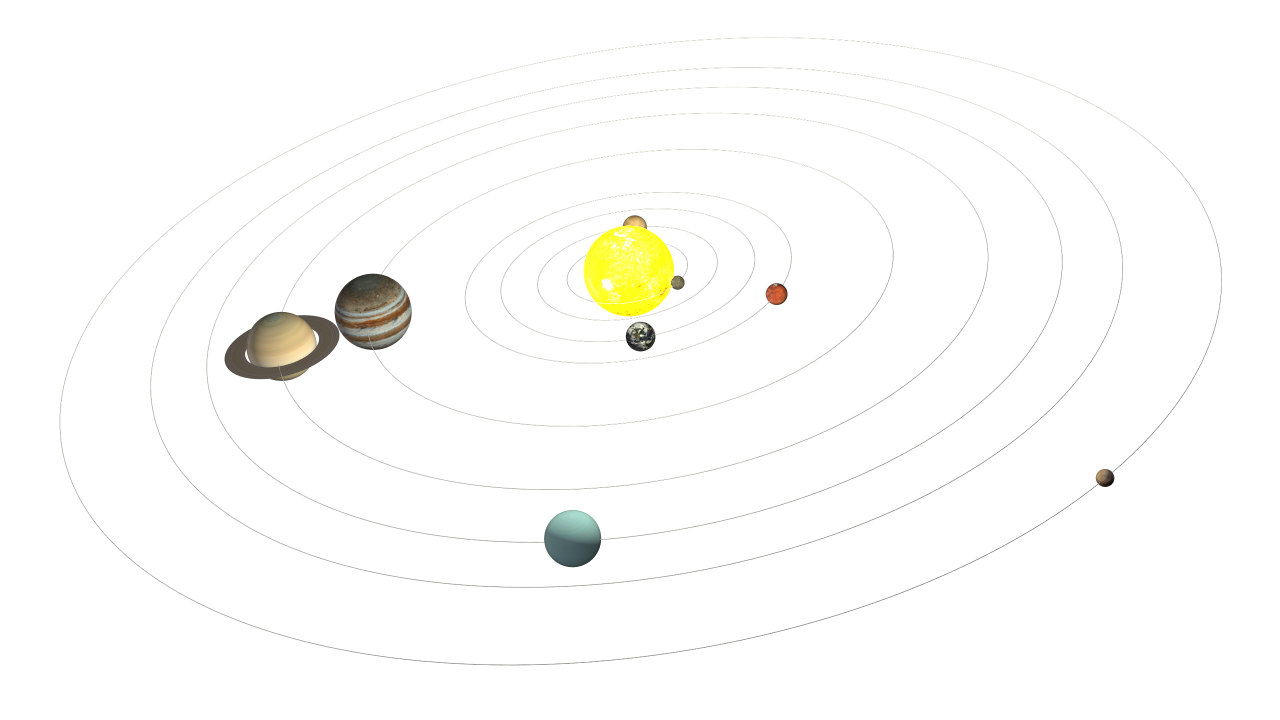 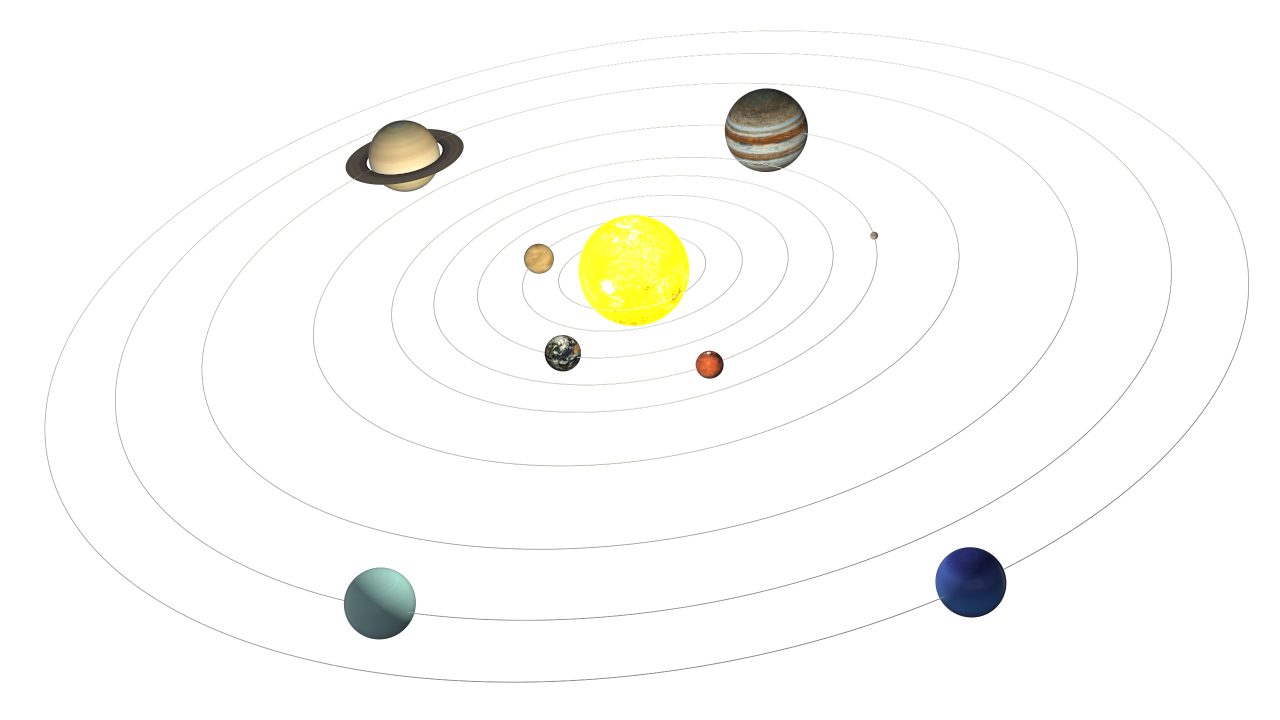 Сучасна модель Сонячної системи
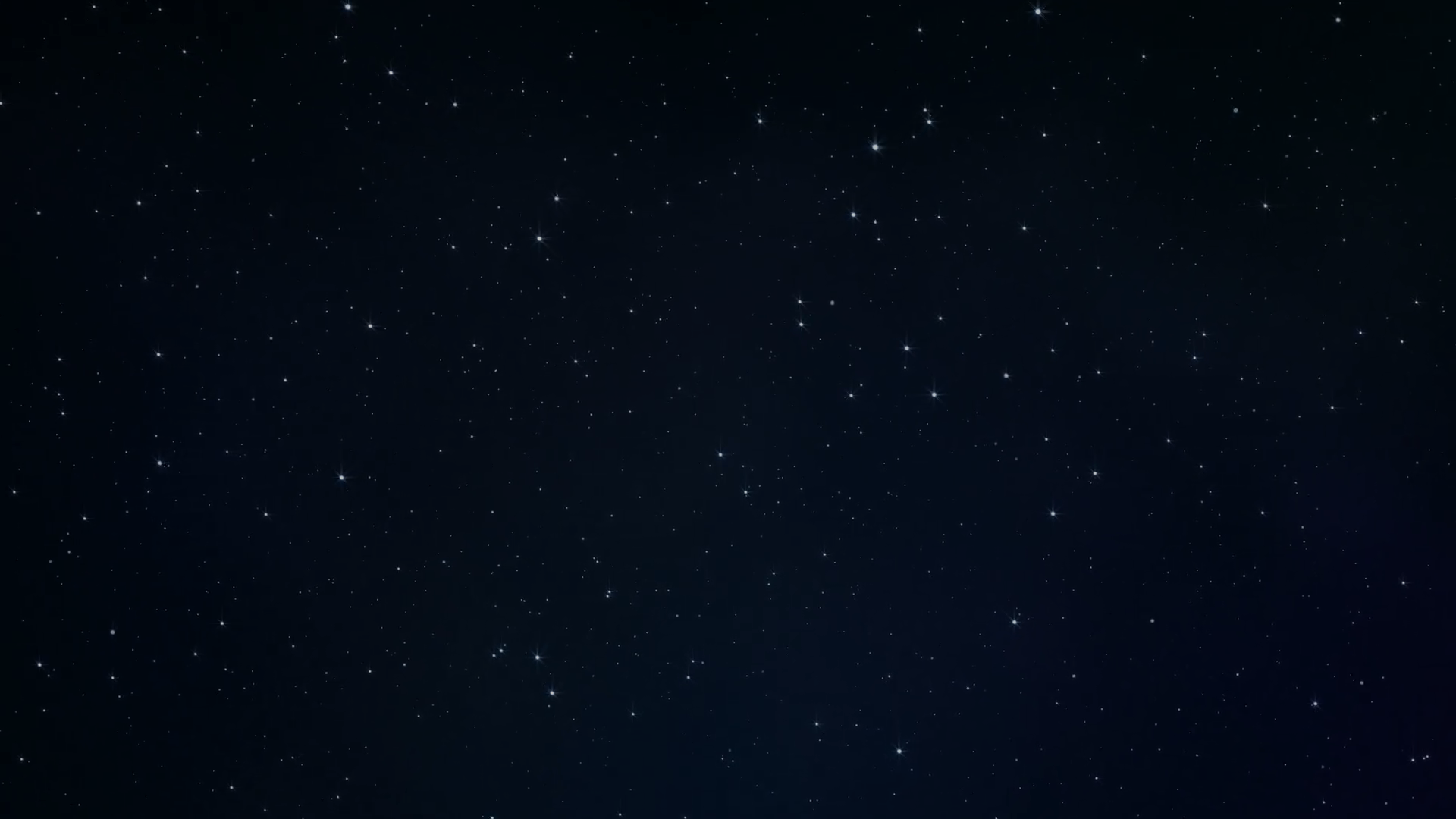 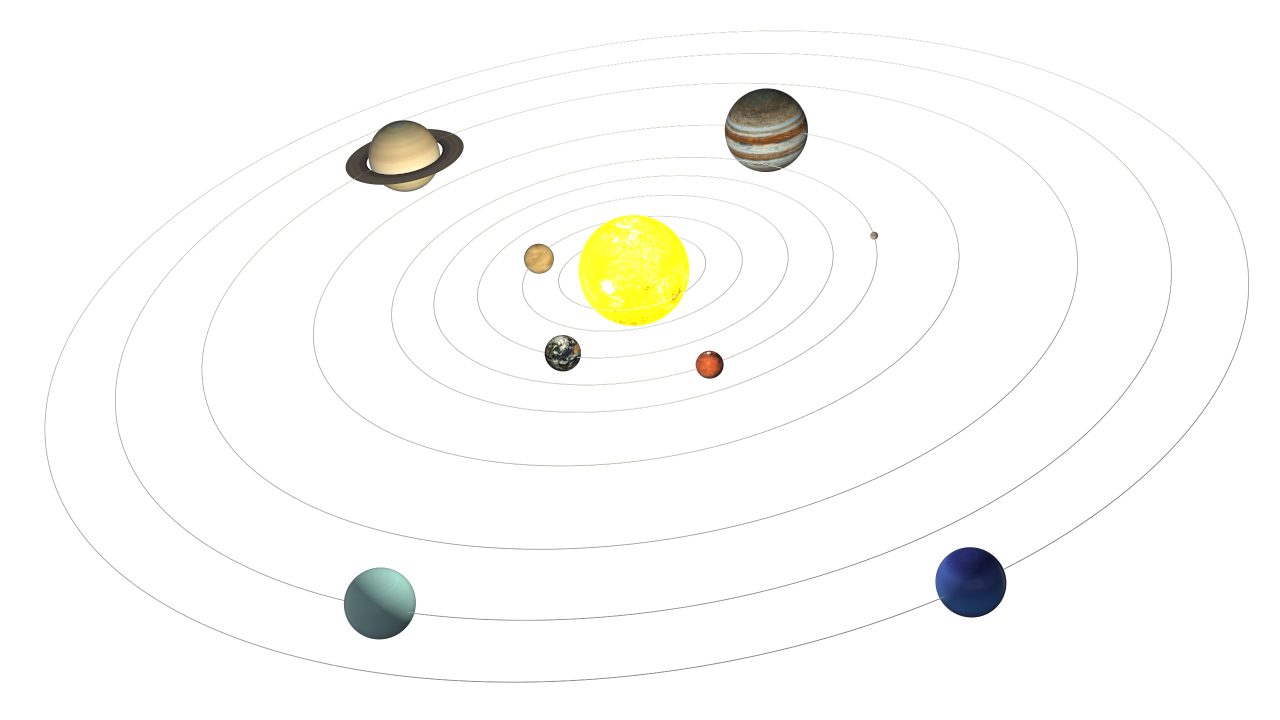 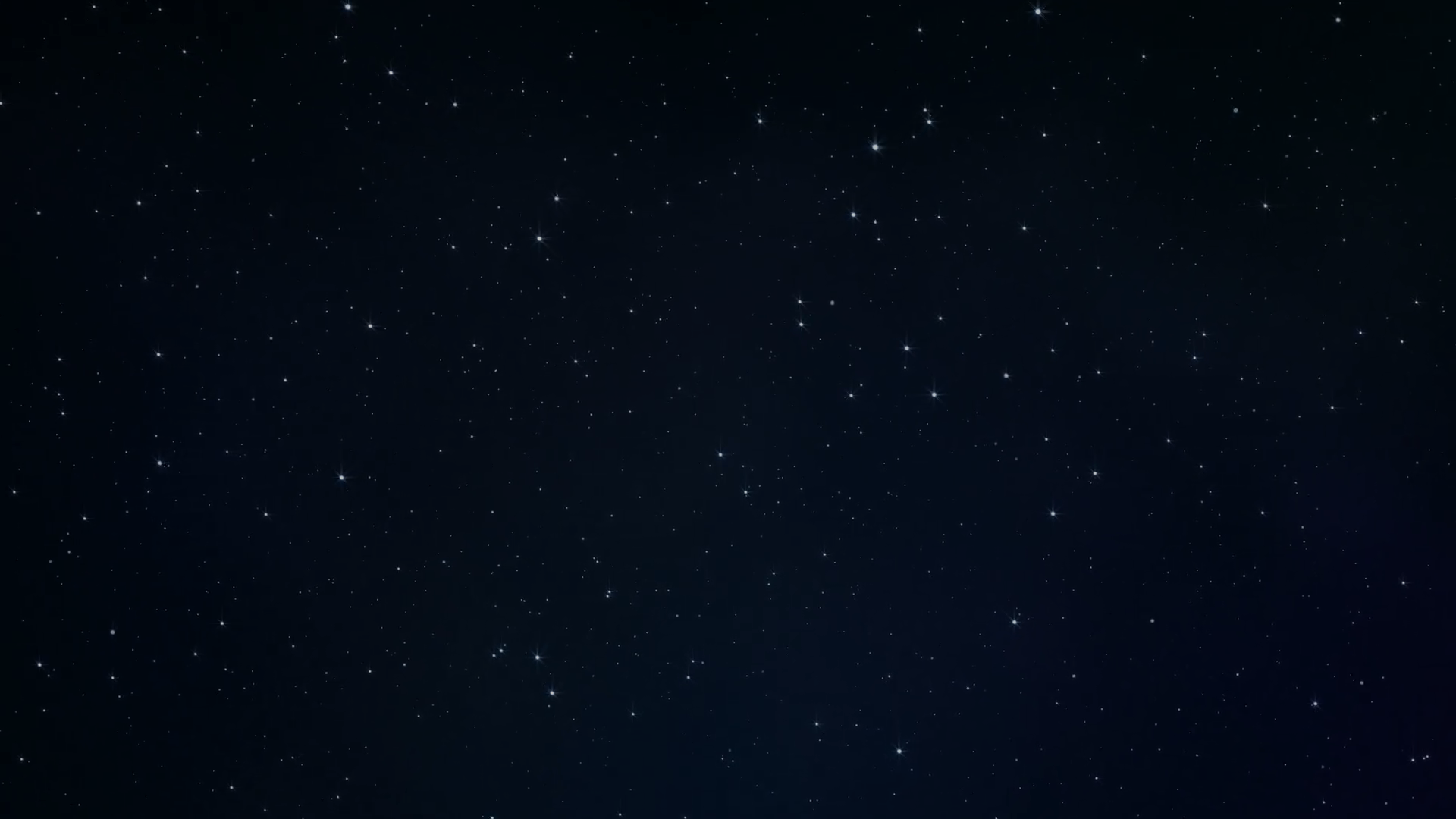 Інтелектуальна розминка
1. Чому Плутон перестав бути планетою Сонячної системи?
2. Що це за об'єкти?
3. Де вони знаходяться і які об’єкти до них відносять?
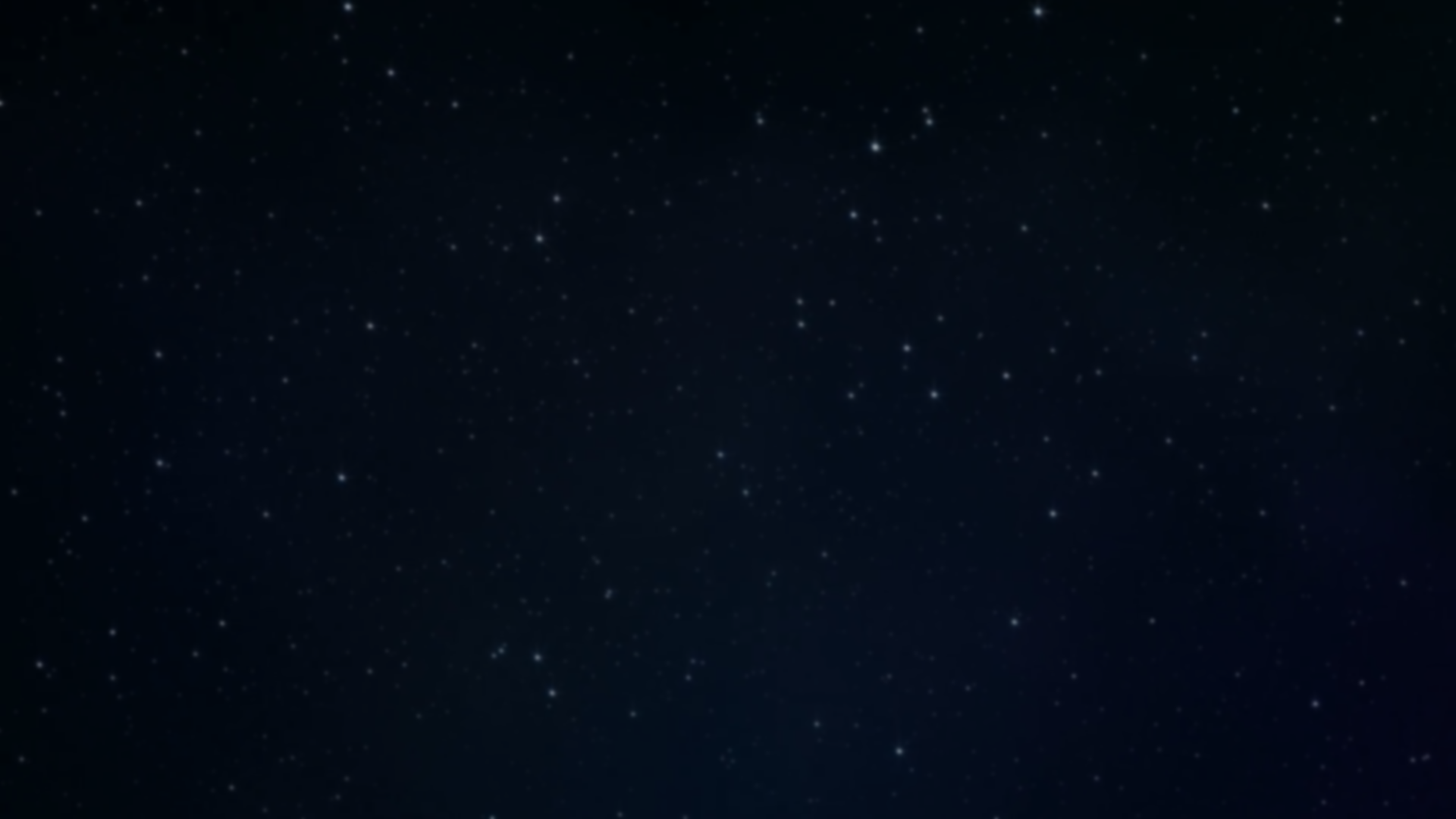 Плутон
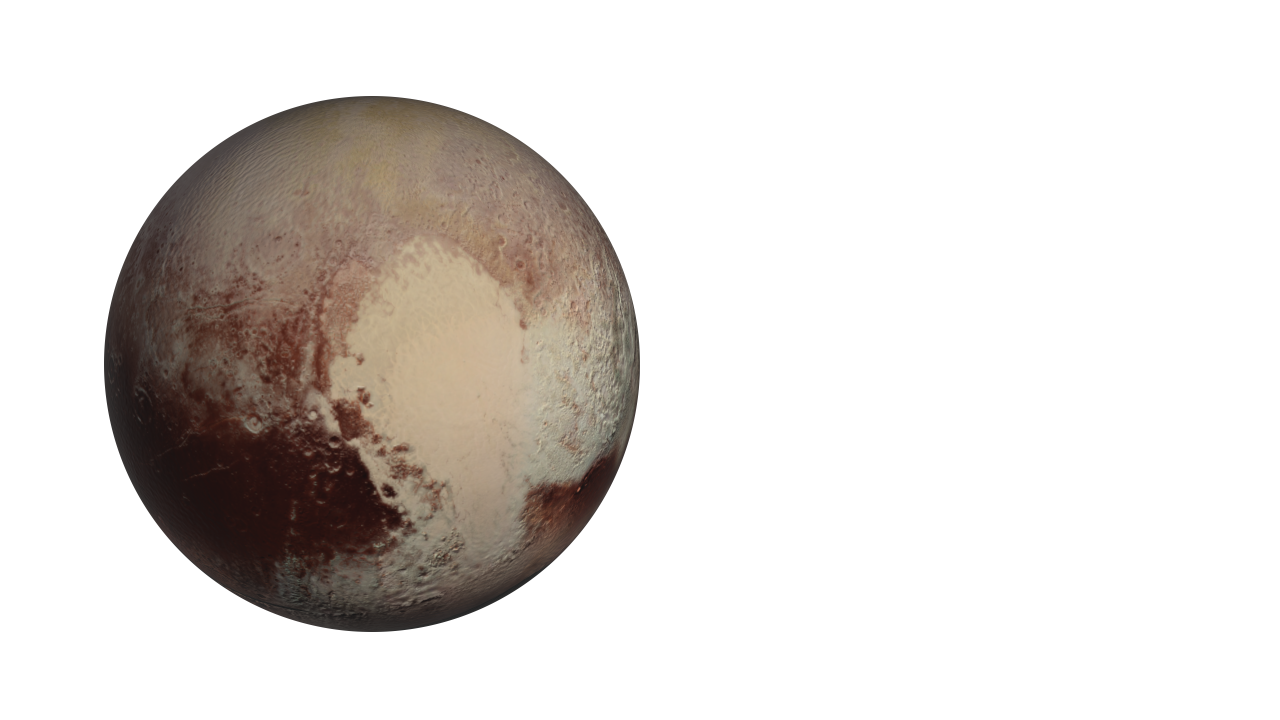 9 планета від Сонця 
(до серпня 2006 року)
Відкрита 1930 р. Клайдом Томбо
Має дуже витягнуту орбіту
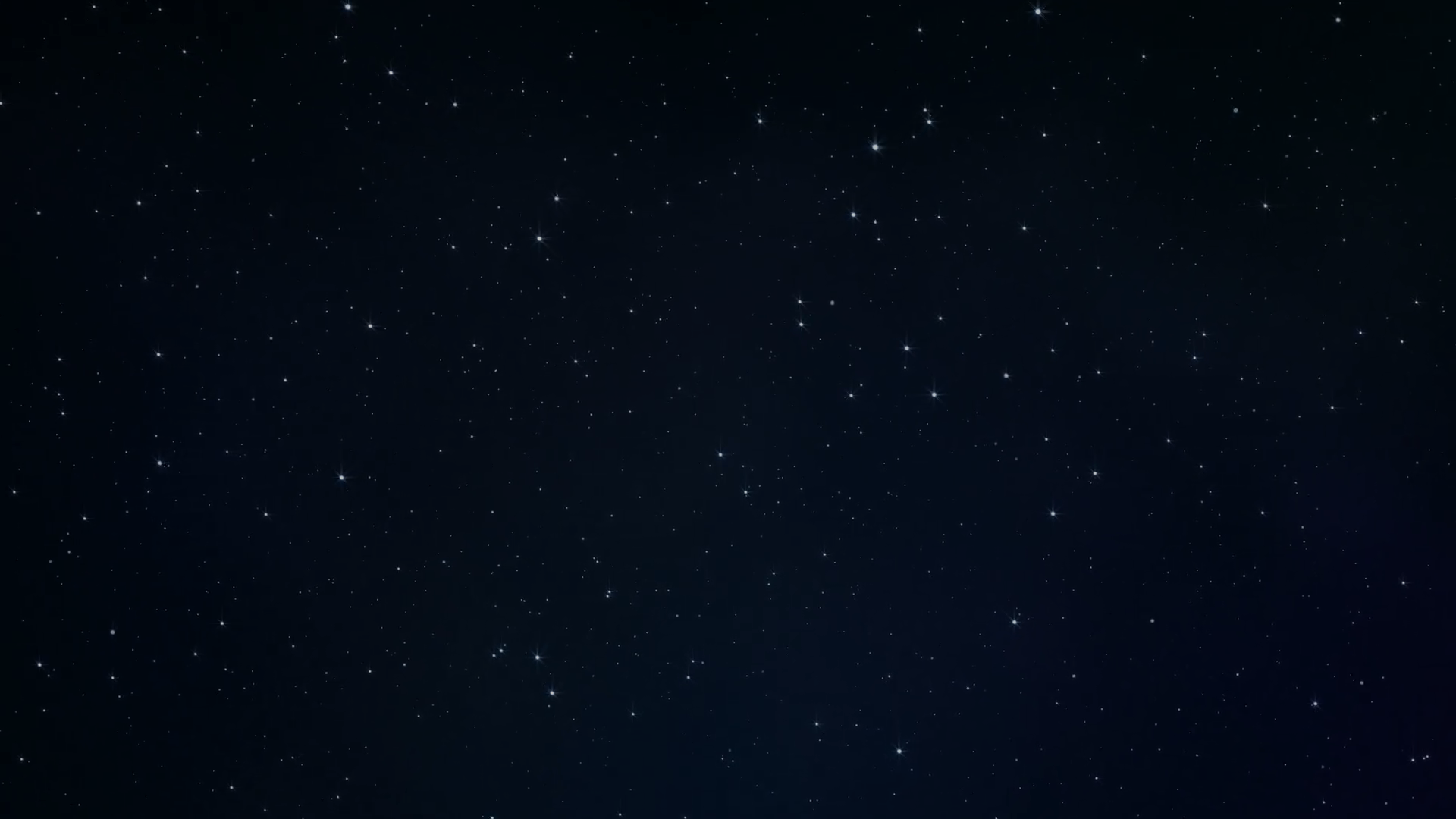 Параметри Плутона
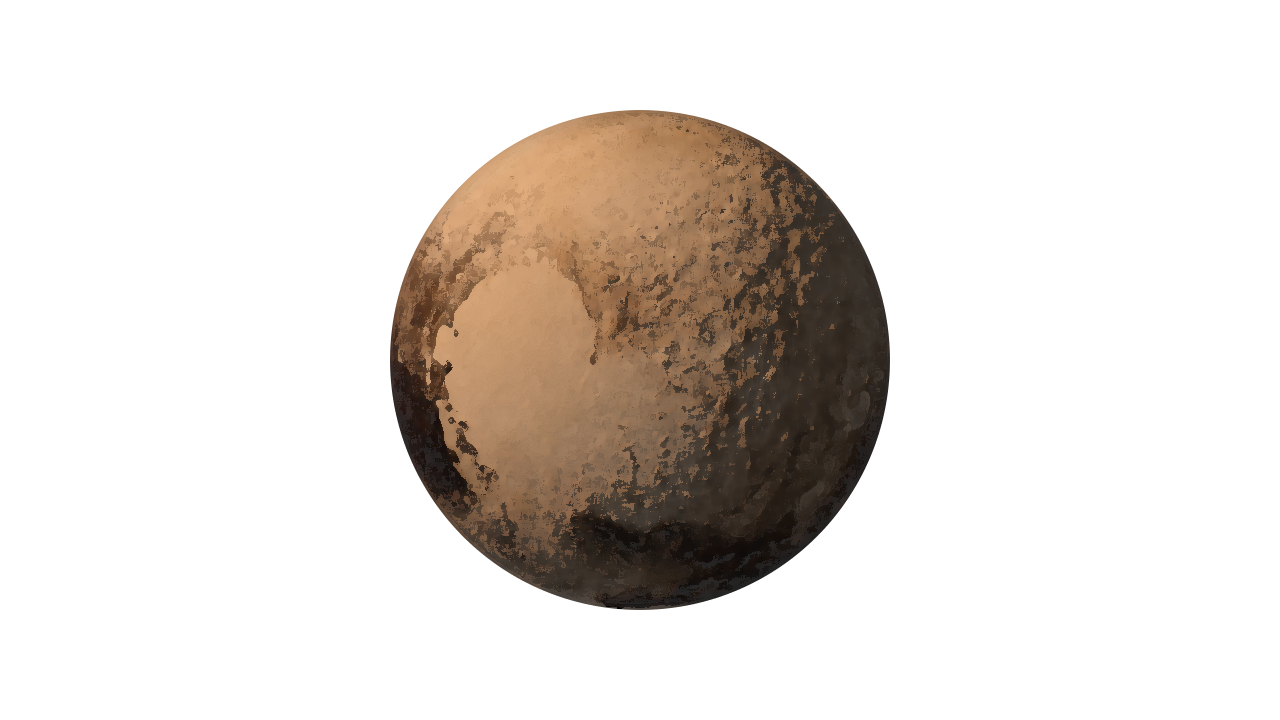 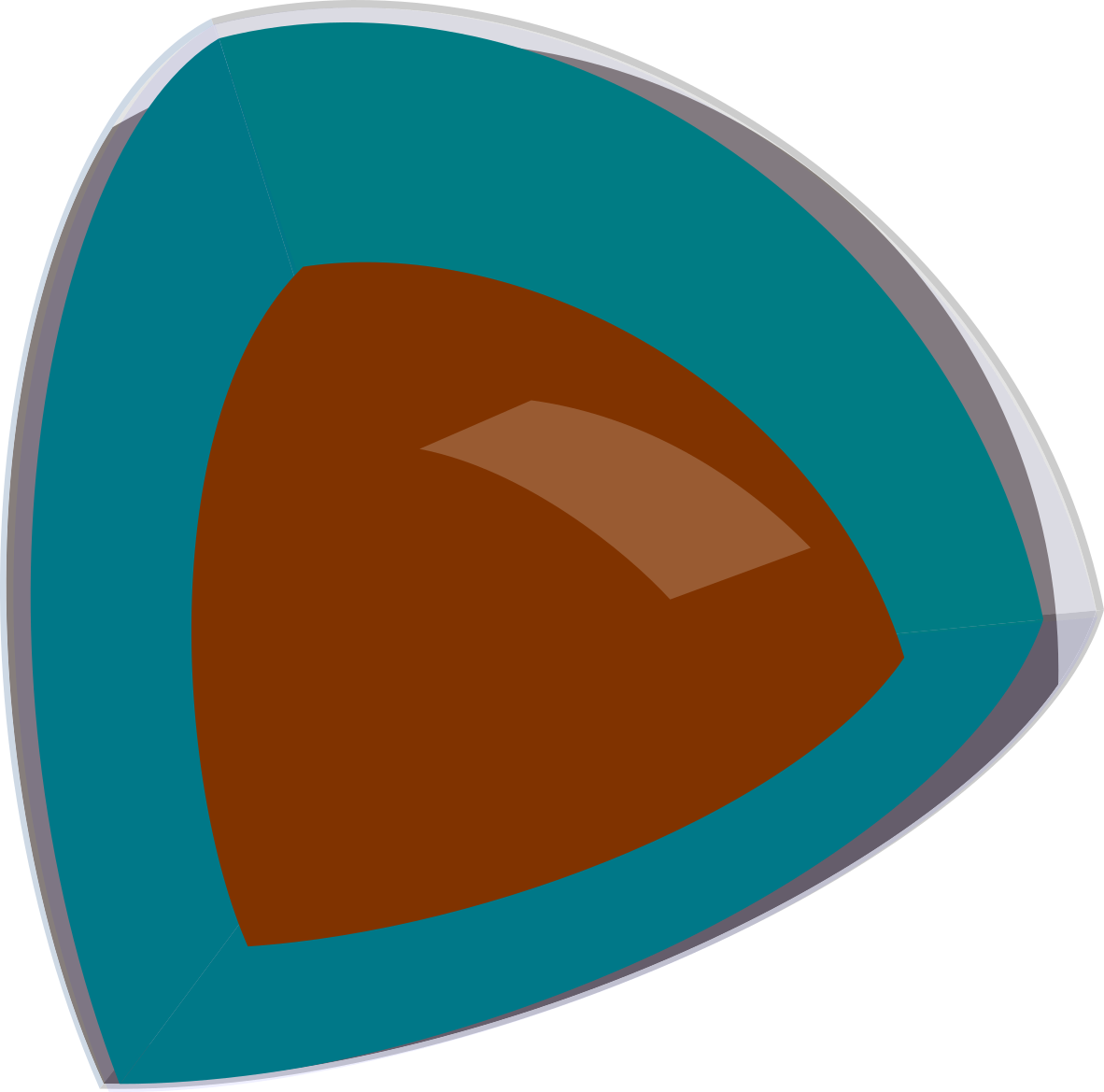 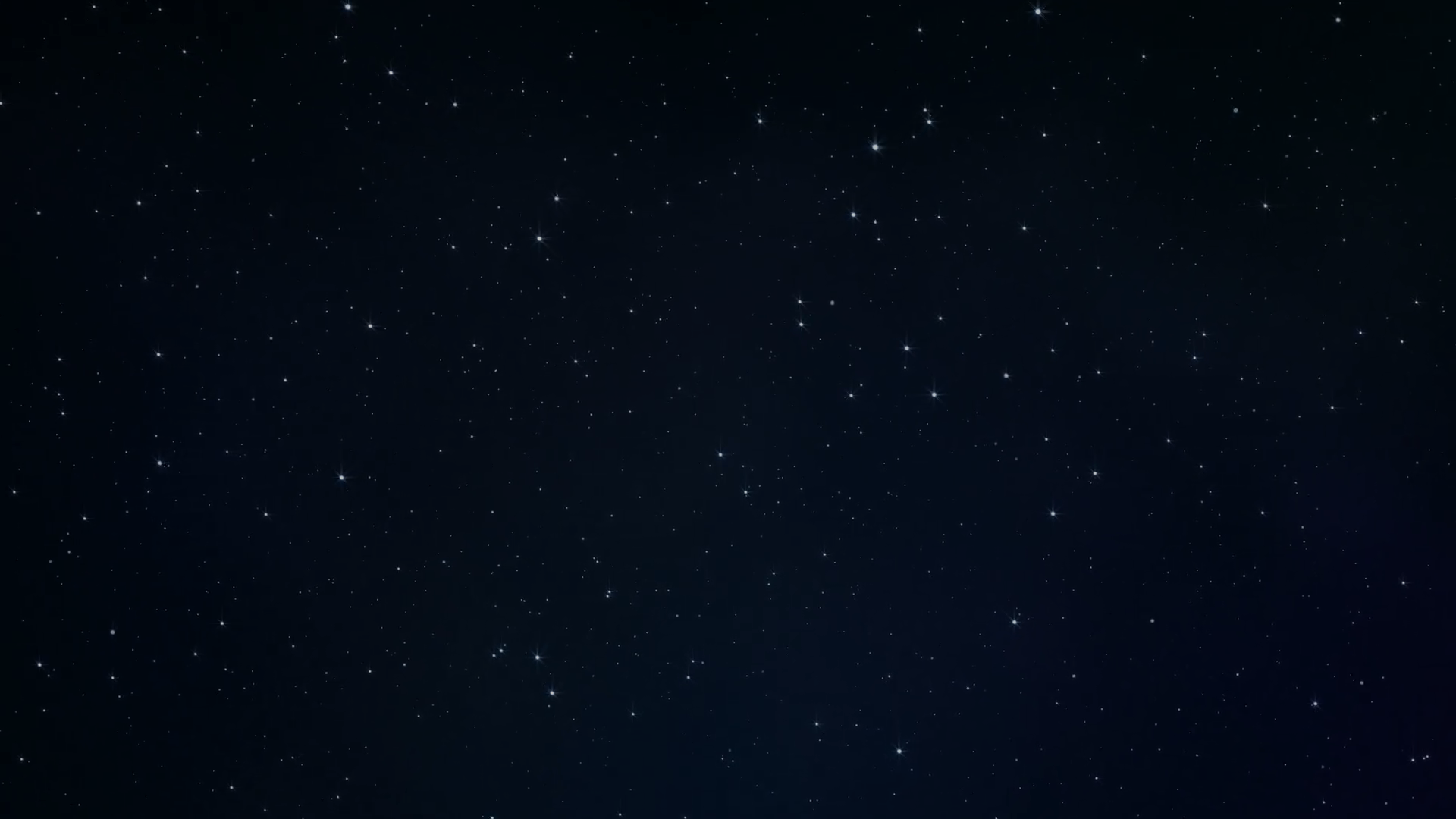 Харон
Найбільший супутник Плутона
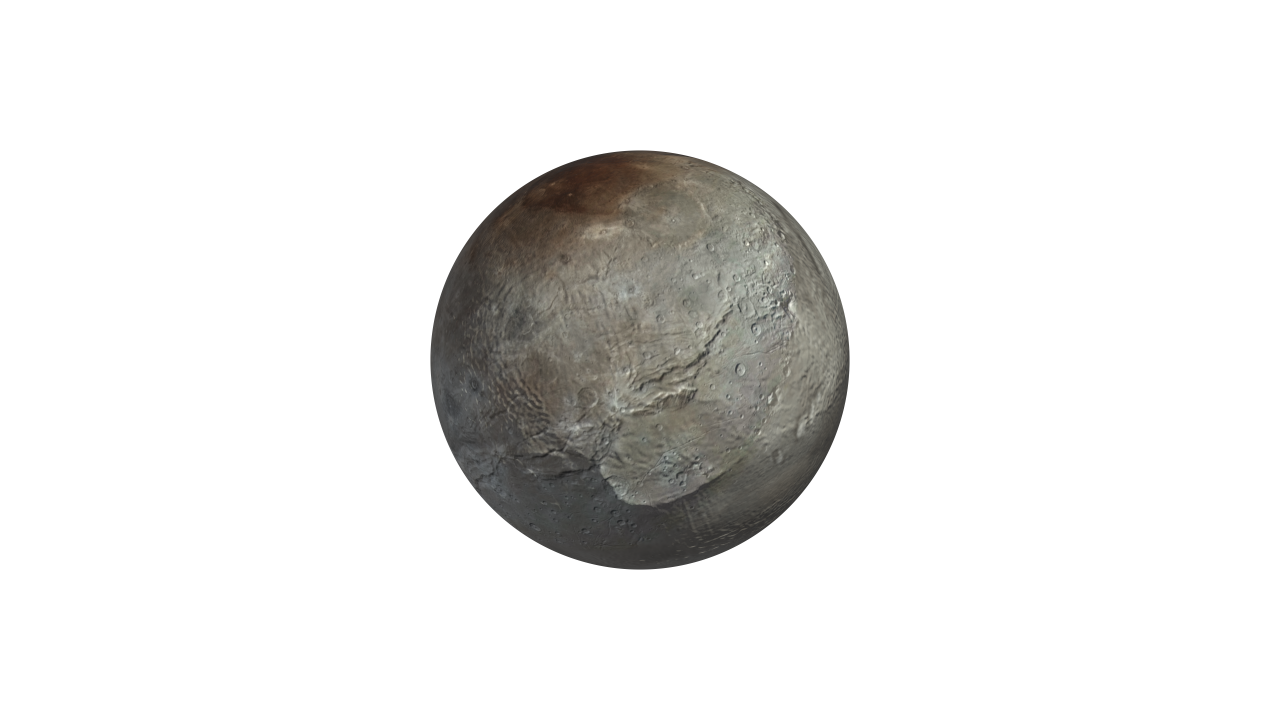 Відкритий 1978 р. Джеймсом Крісті
Період обертання навколо планети – 6,4 доби
Повернутий до Плутона однією стороною
Система Плутон-Харон
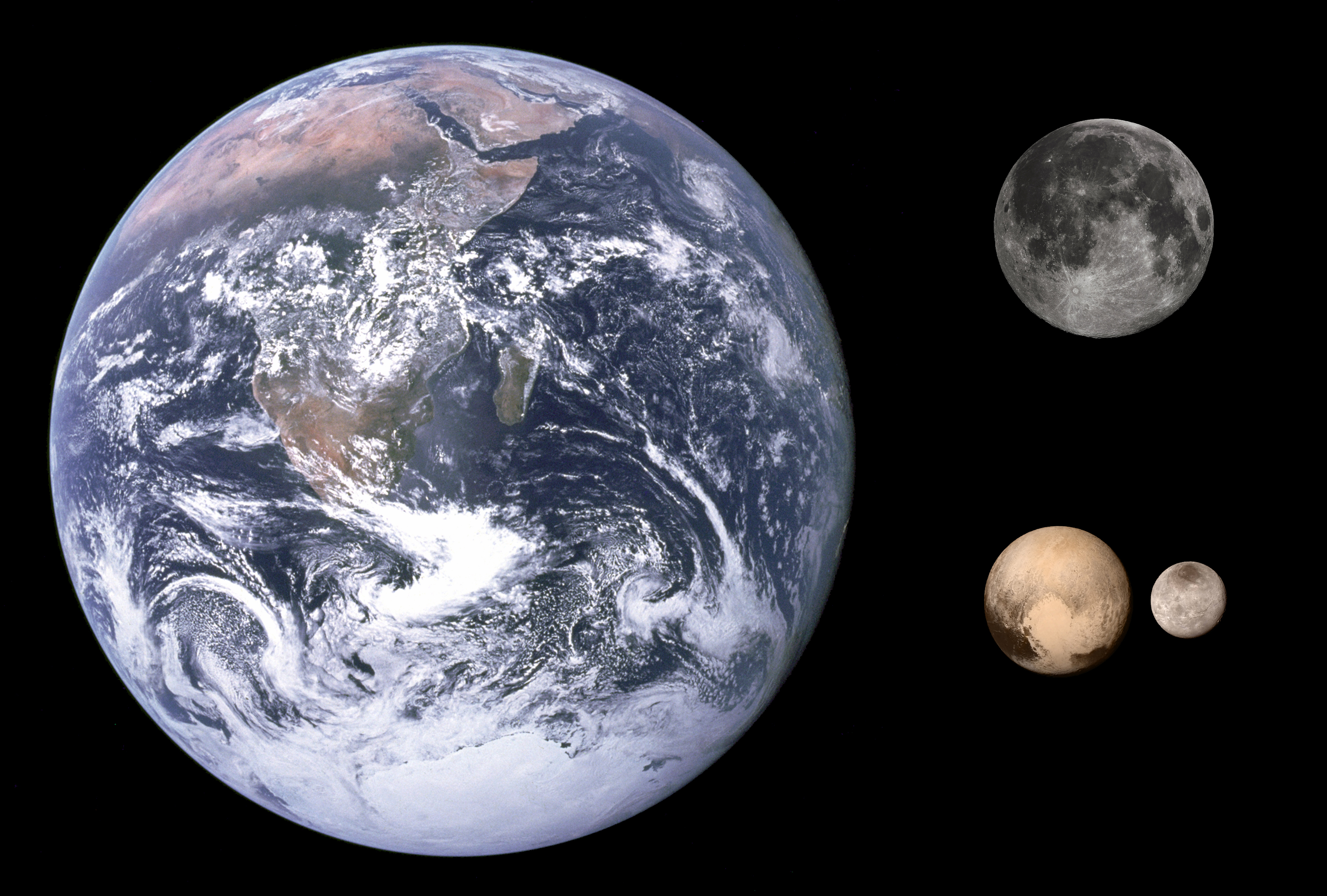 Порівняння систем Земля-Місяць та Плутон-Харон
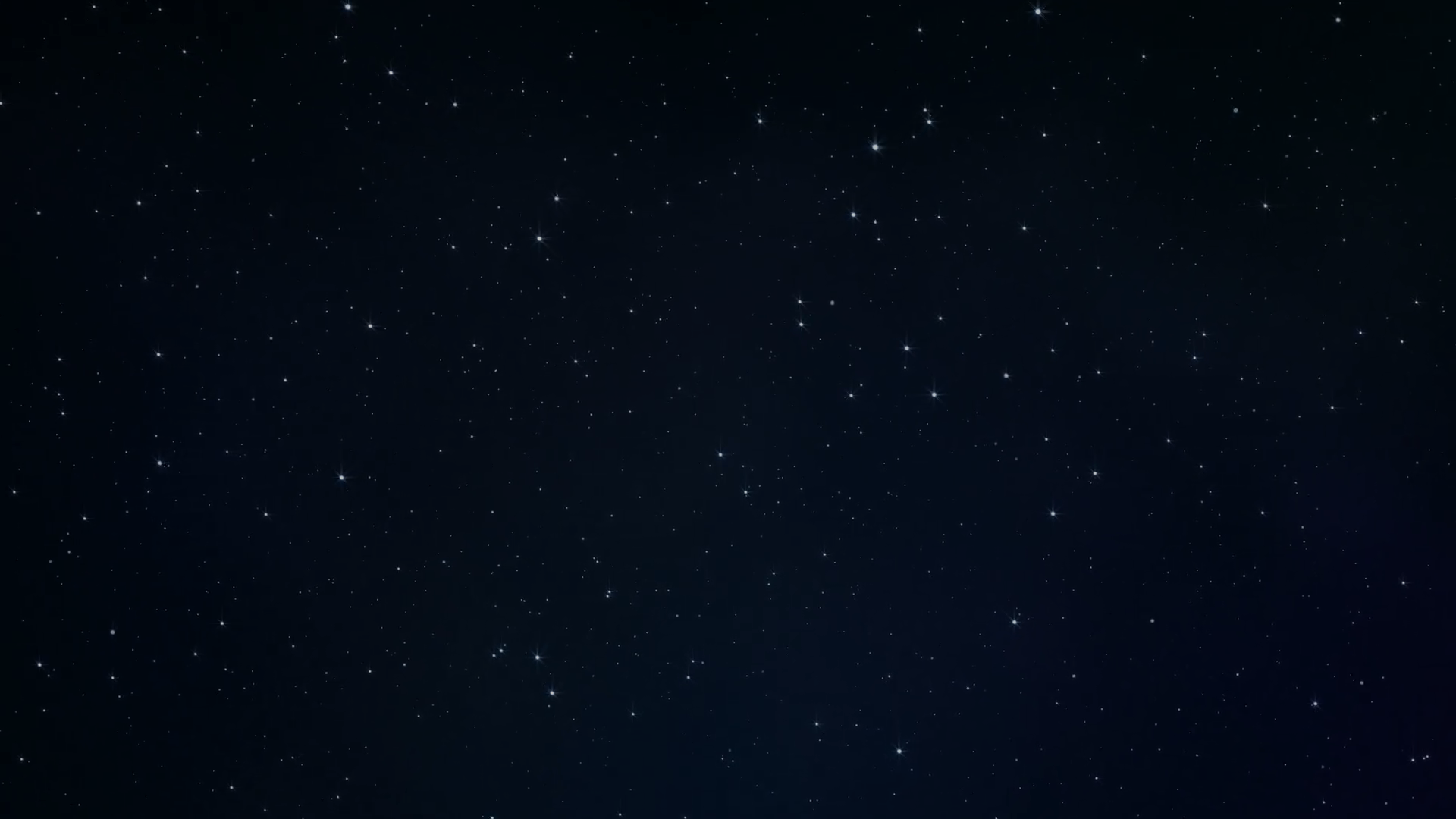 Плутон-Харон
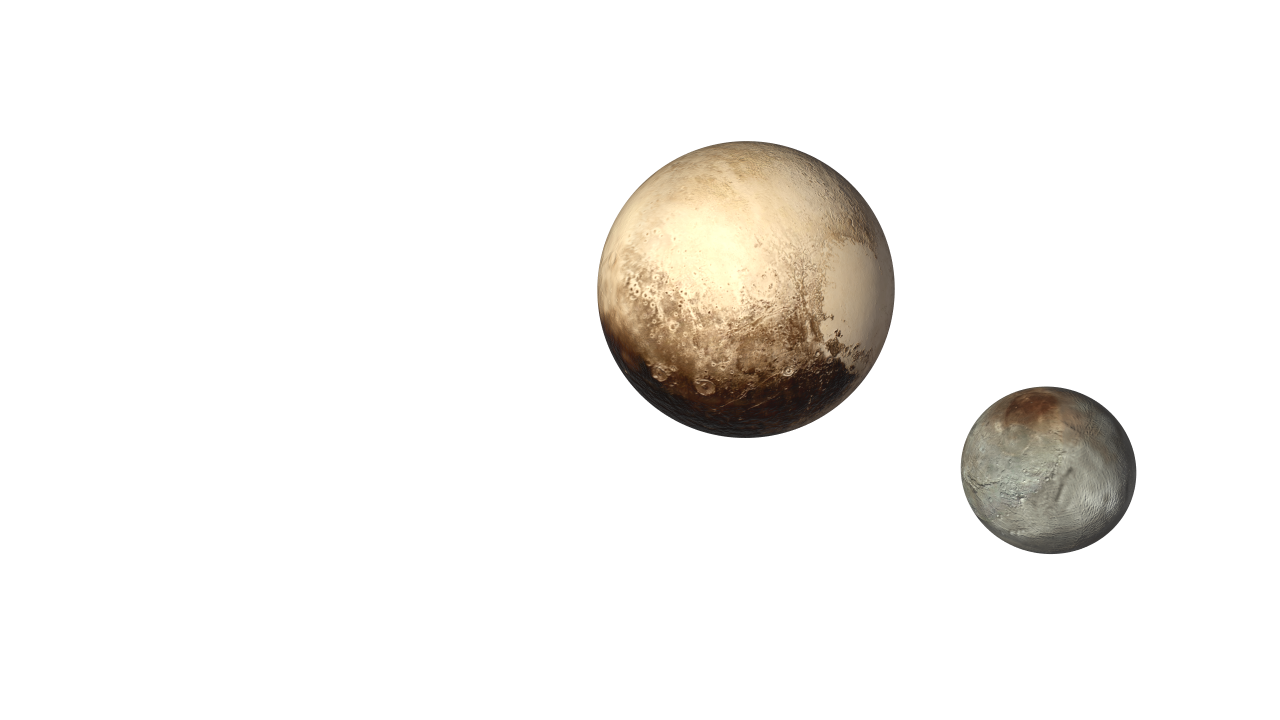 Обертаються синхронно (6,4 доби)
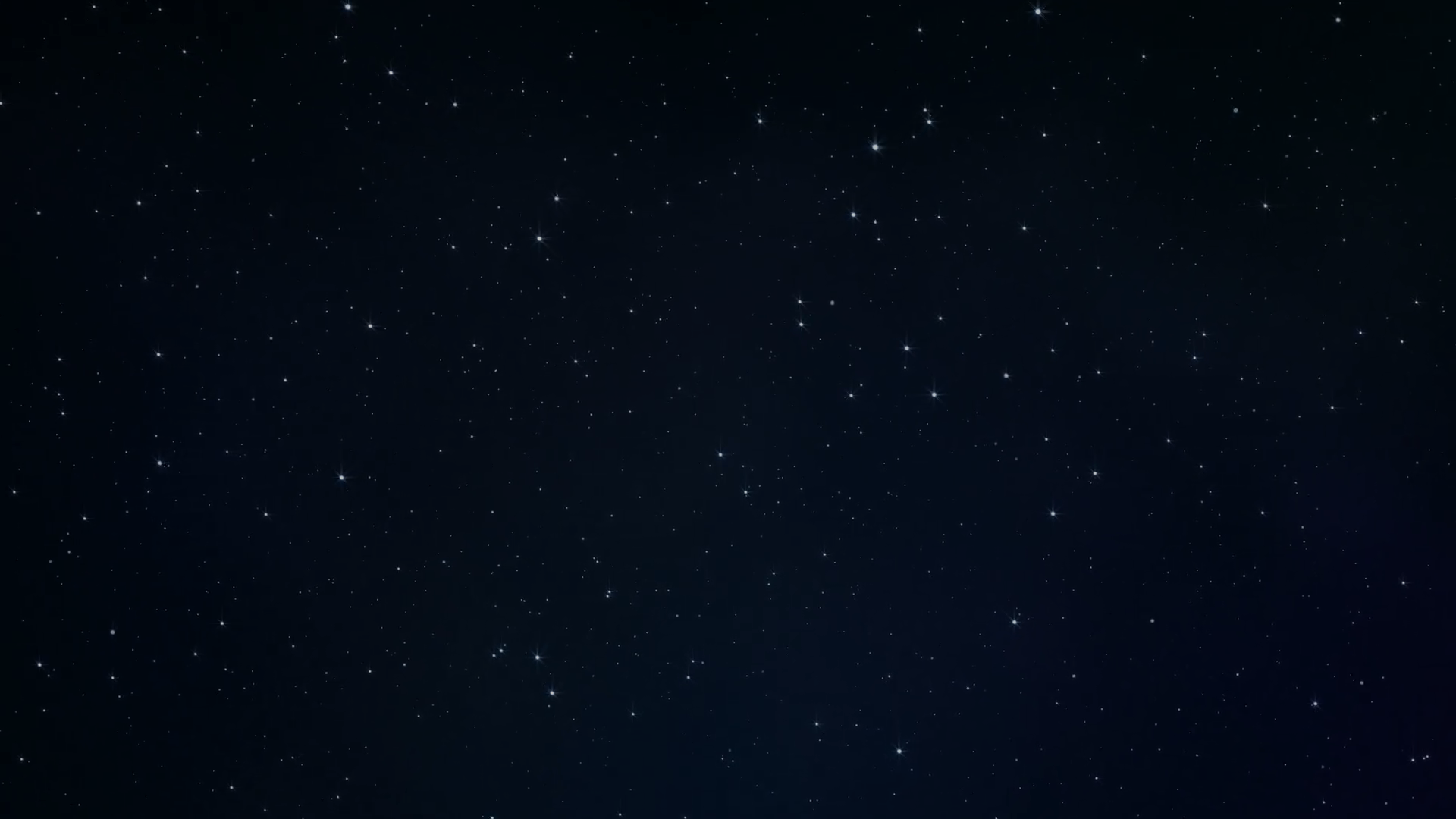 Супутники Плутона
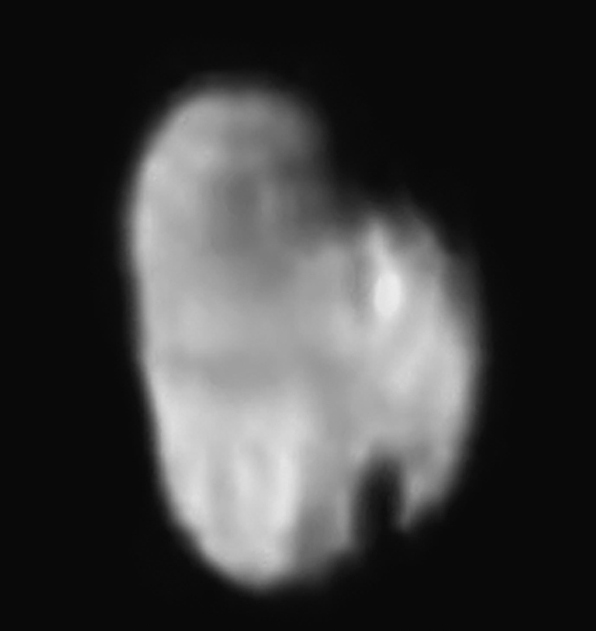 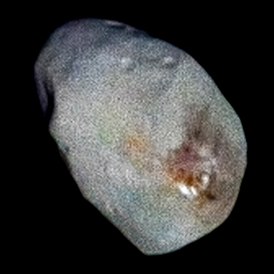 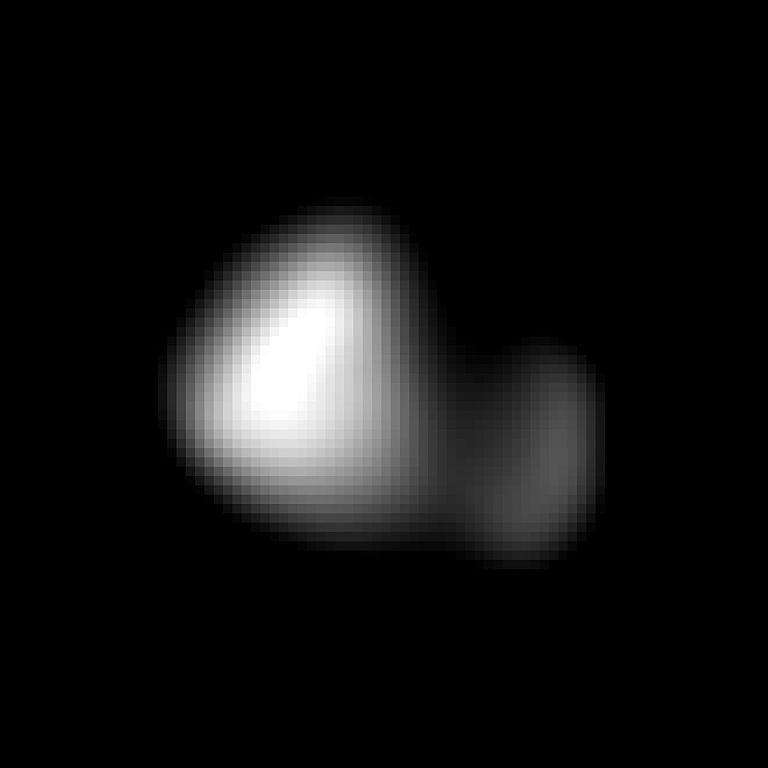 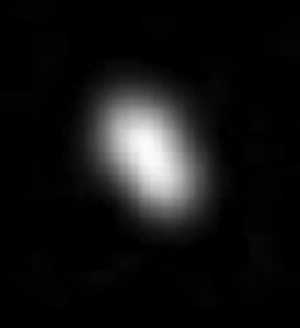 Стікс (2012)
Кербер (2011)
Гідра (2006)
Нікта (2006)
Пояс Койпера
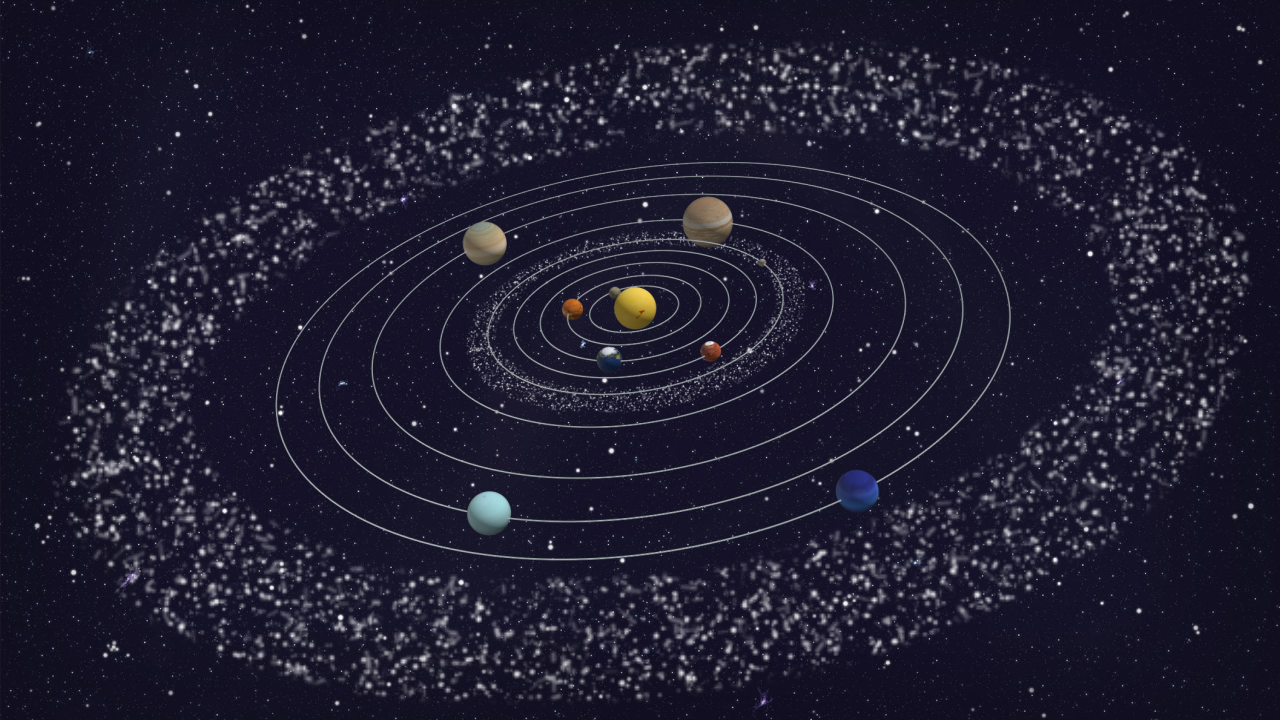 1951 р. Джон Койпер висунув гіпотезу про існування за Нептуном пояса астероїдів
Пояс Койпера
Пояс Койпера - область Сонячної системи за орбітою Нептуна (30 а. о.) до відстані приблизно 50 а. о.
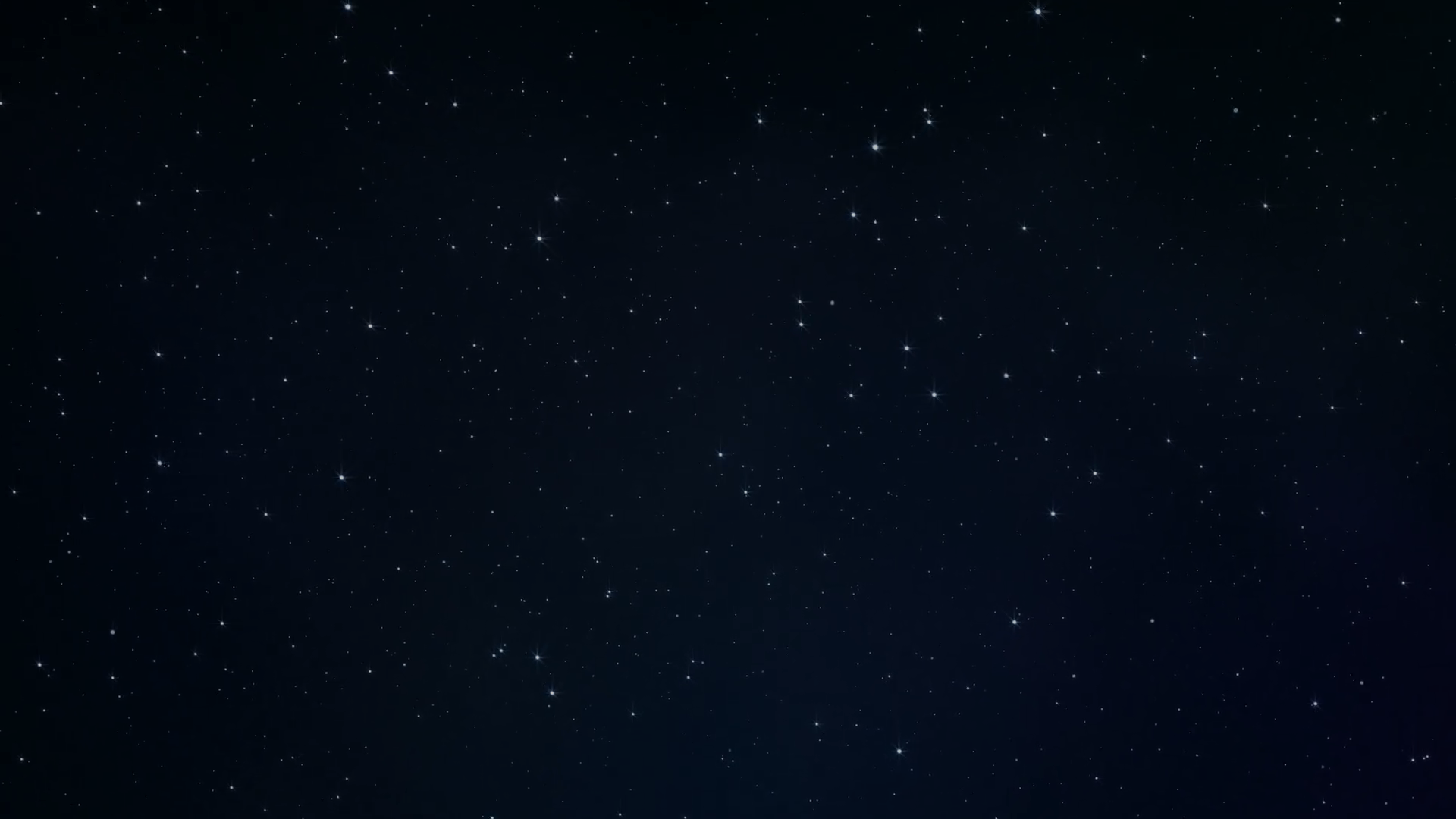 10 планета ?
Відкрито 2003 р.
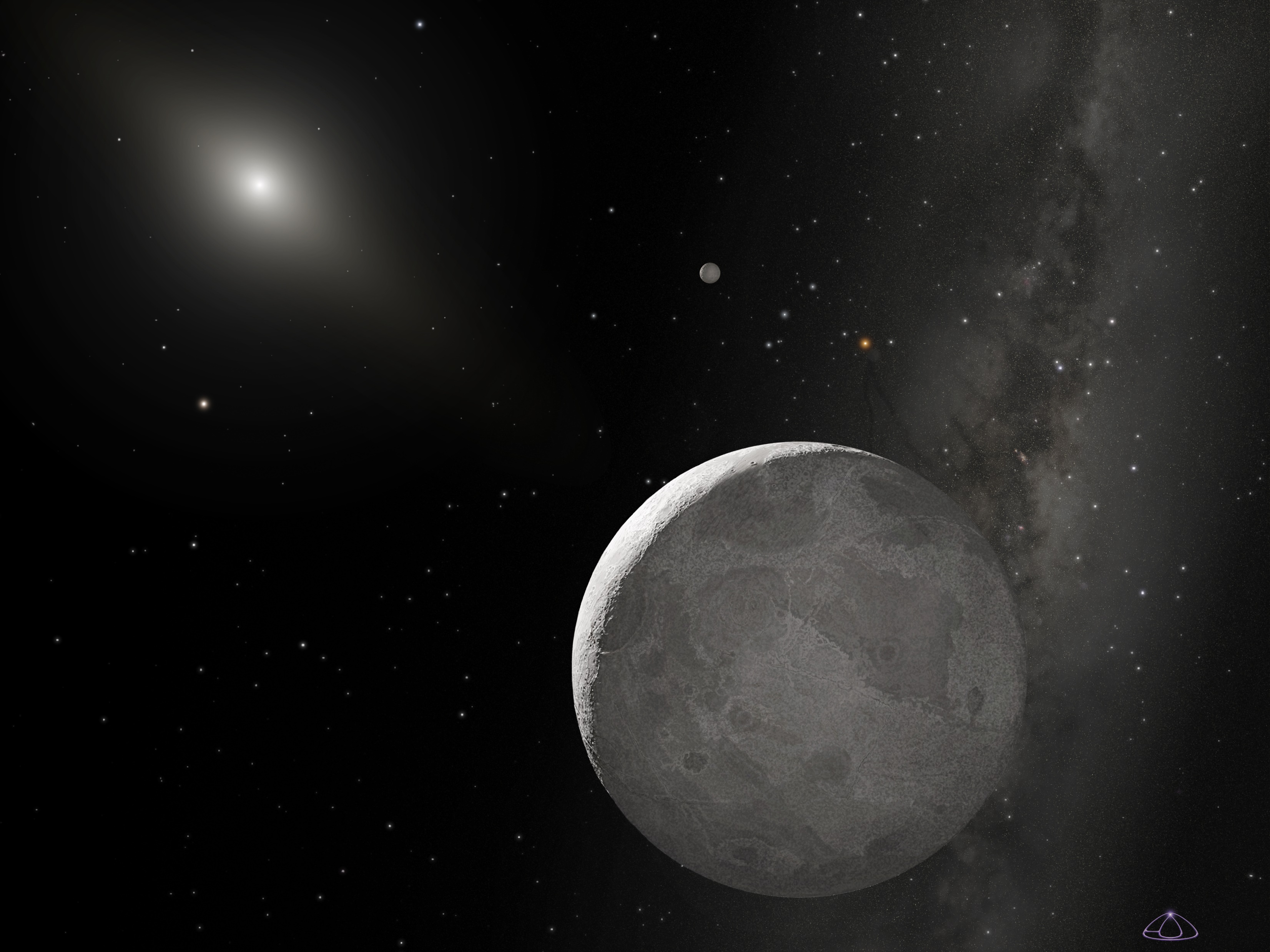 Неофіційна назва Ксена
Якщо Плутон – планета, то Ксена – також
Що робити з об’єктами, які трохи менші за Плутон, а якщо буде відкрито більші об’єкти?
Ксена, (з 2006 – Ерида)
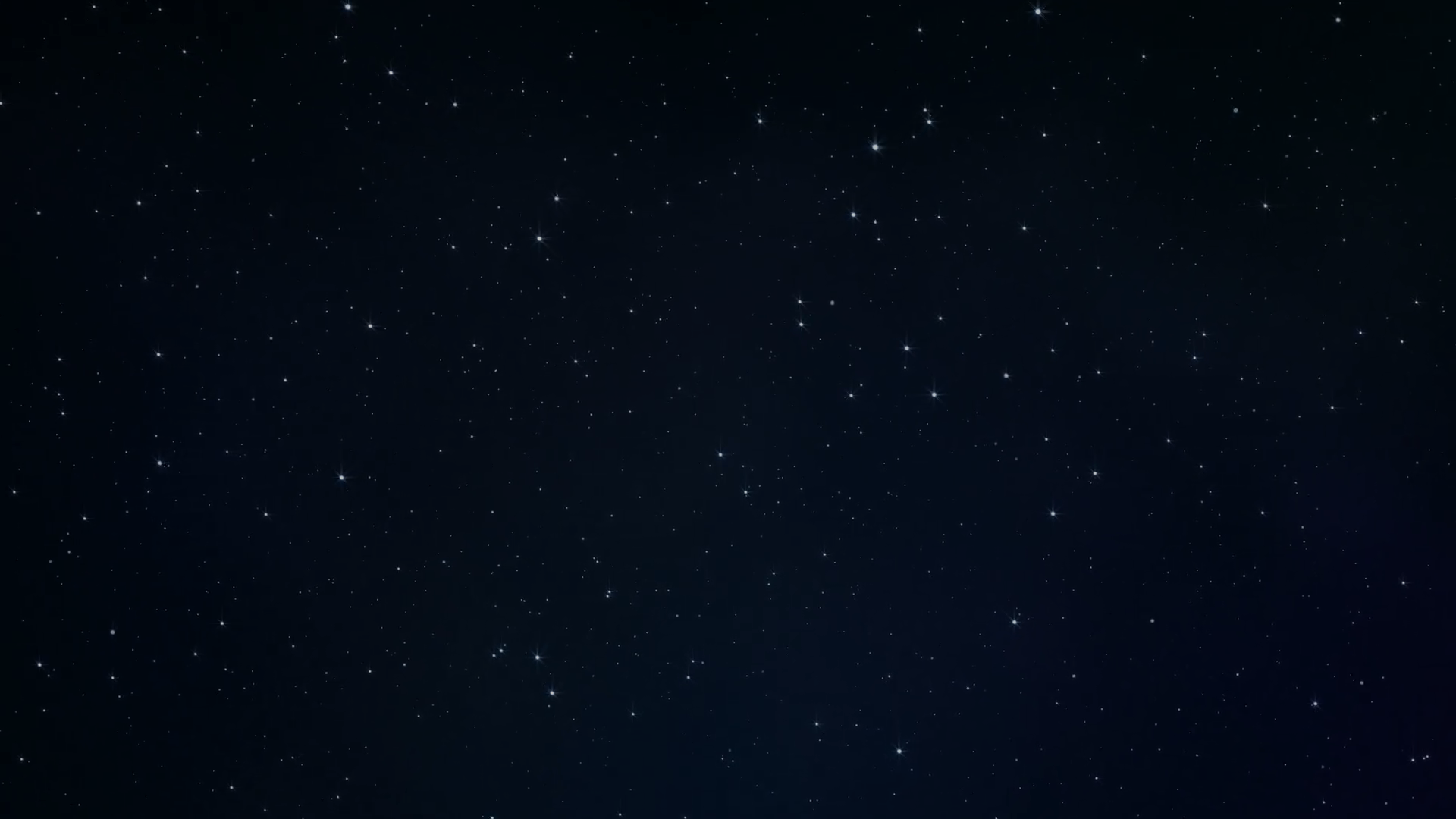 Міжнародний астрономічний союз (08.2006)
1. Модифікував означення планети
Планета має бути:
Круглої форми
Обертатися навколо Сонця
Бути єдиним тілом на своїй орбіті 
 (крім його супутників)
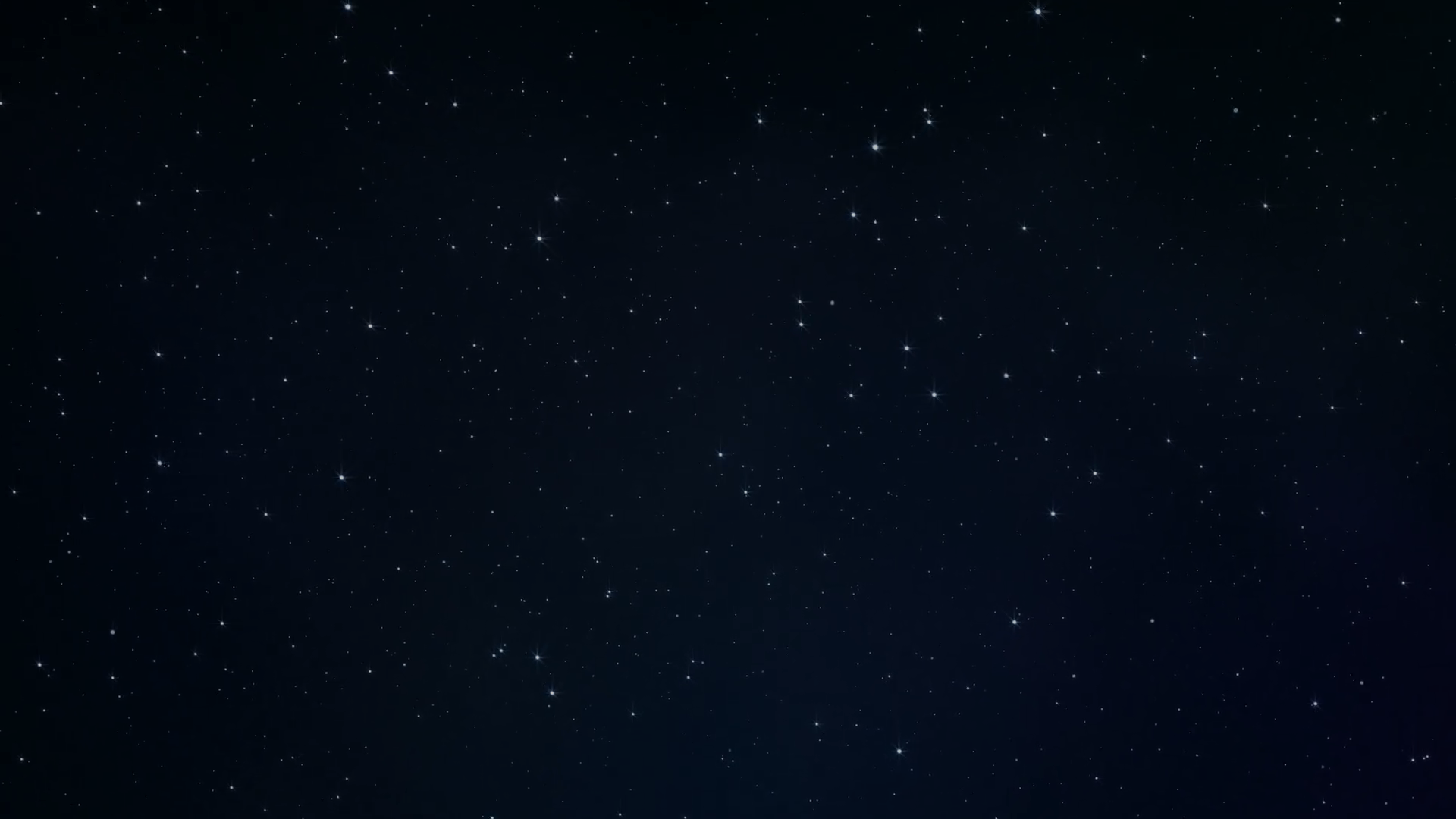 Міжнародний астрономічний союз (08.2006)
2. 24 серпня 2006 р. – Плутон було позбавлено статусу планети
3. Створено новий клас об’єктів Сонячної системи – карликові планети:
Круглої форми
Обертатися навколо Сонця
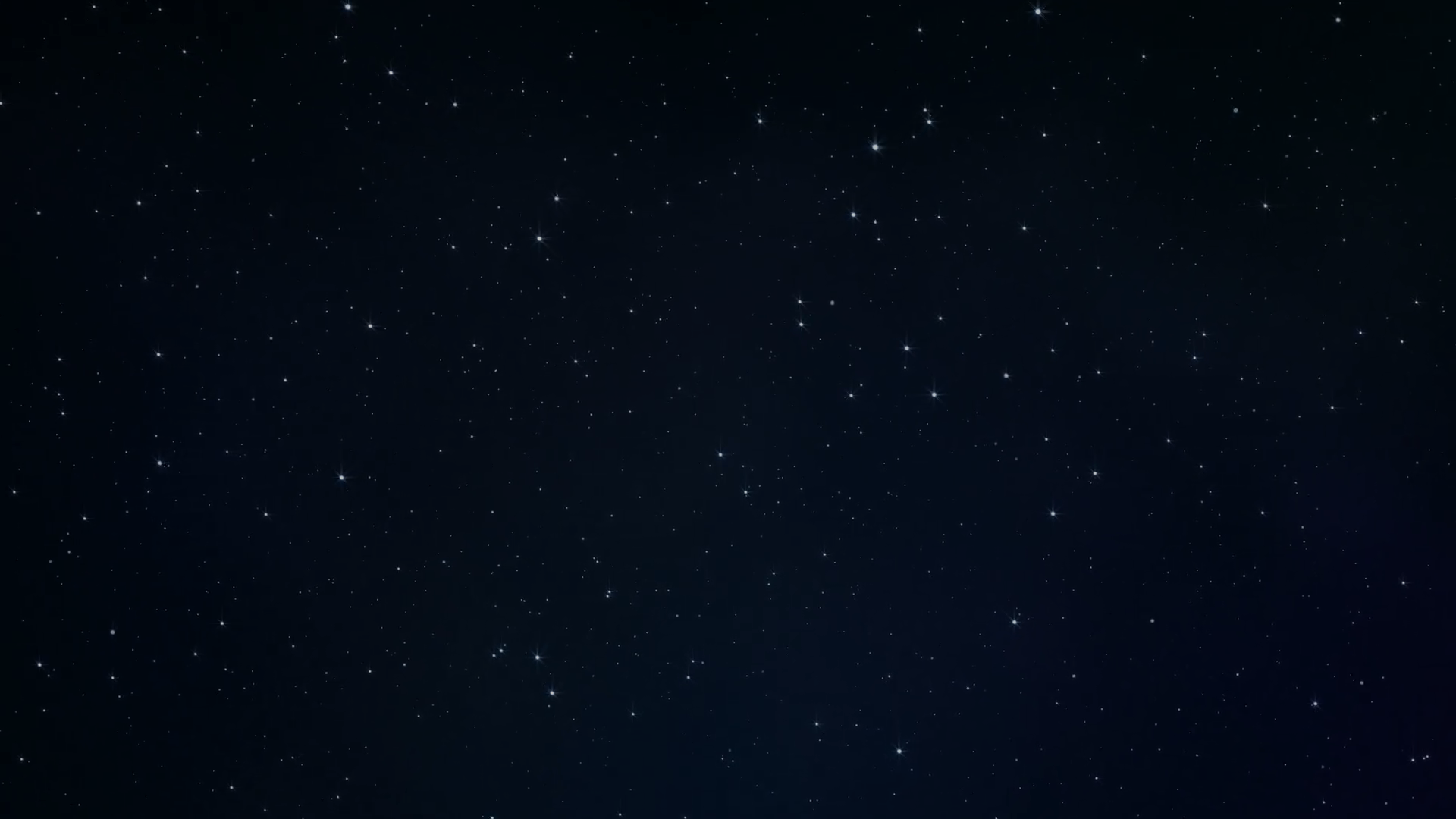 Карликові планети
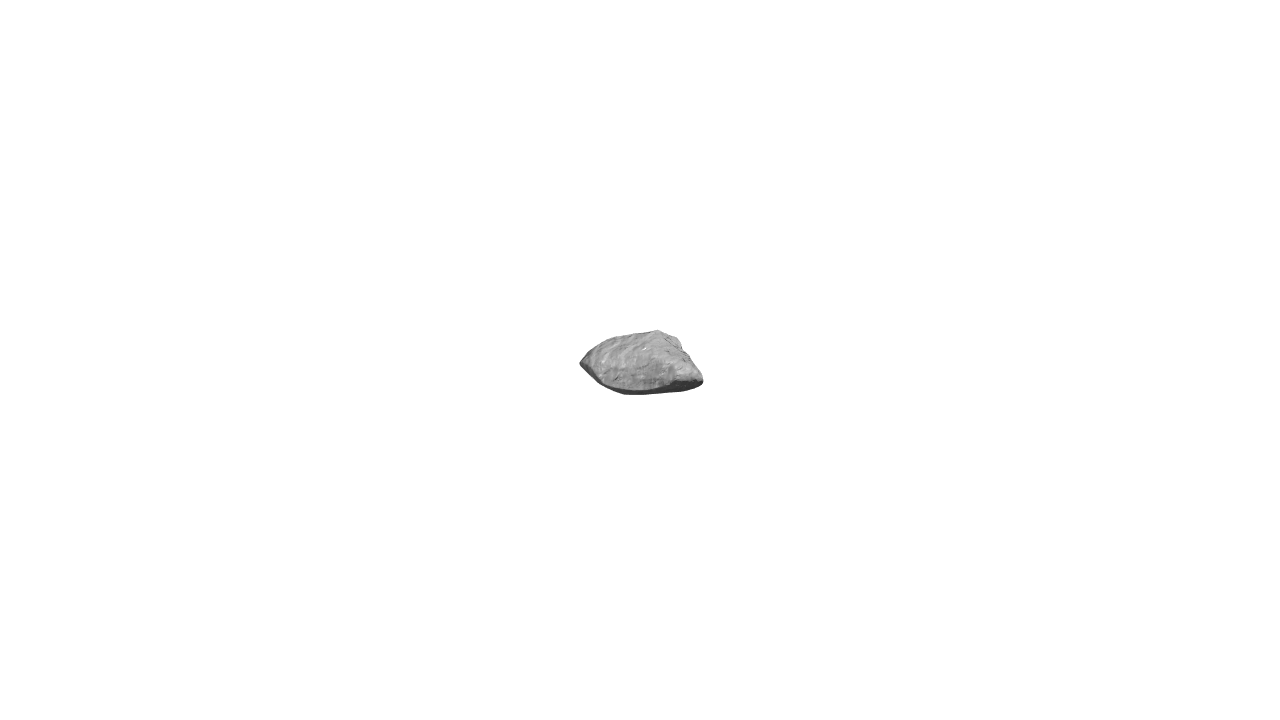 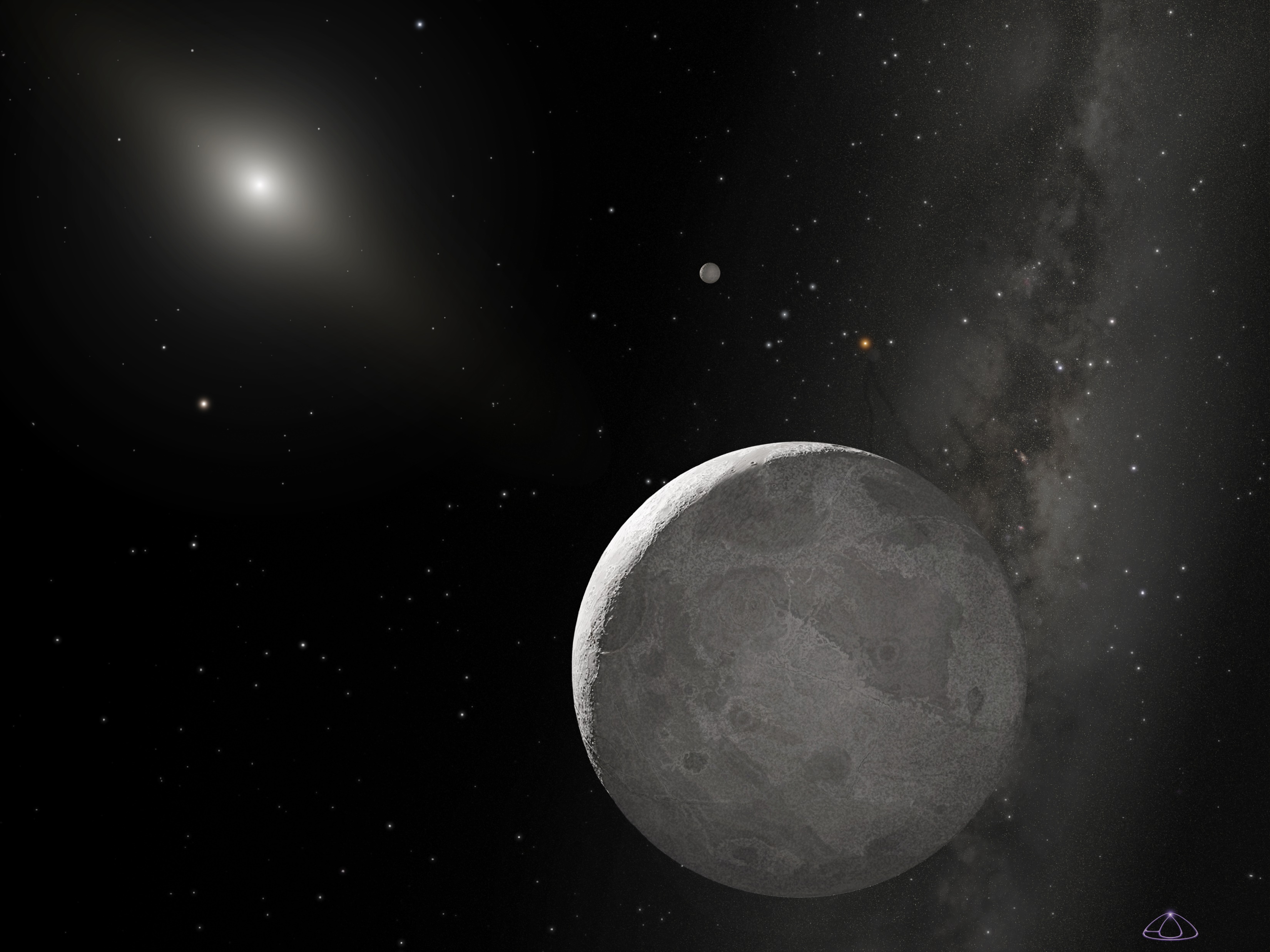 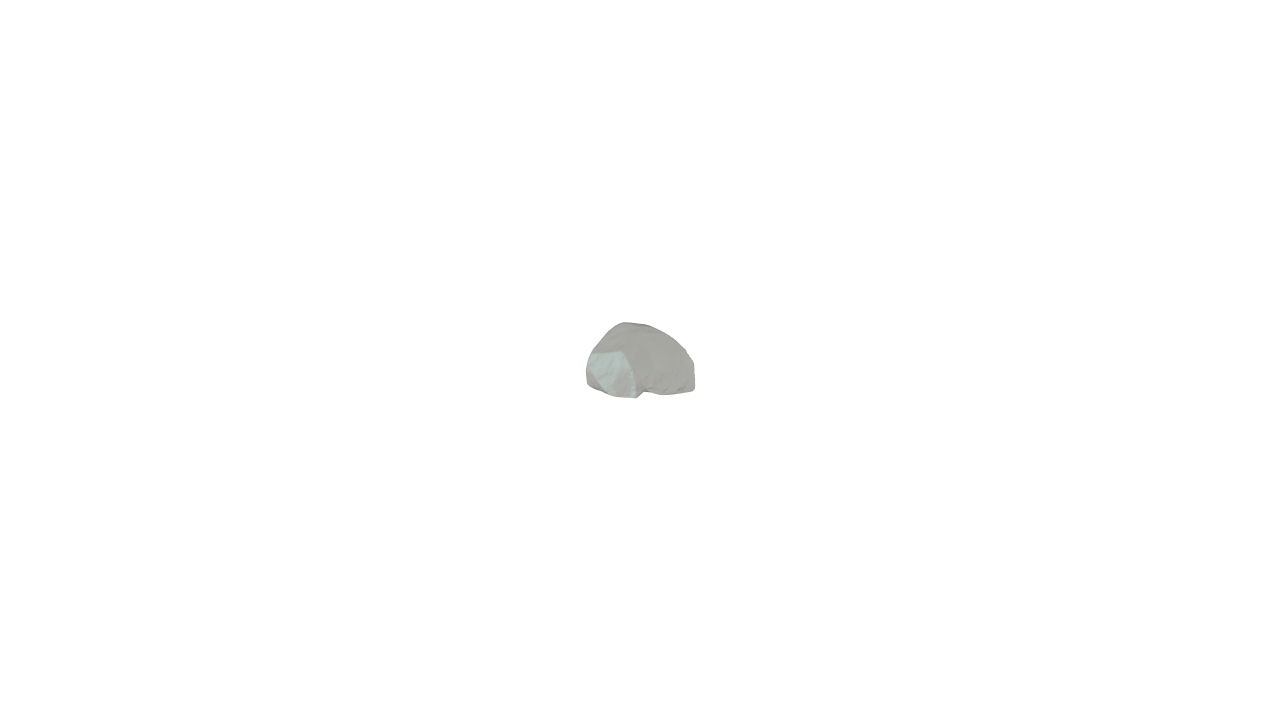 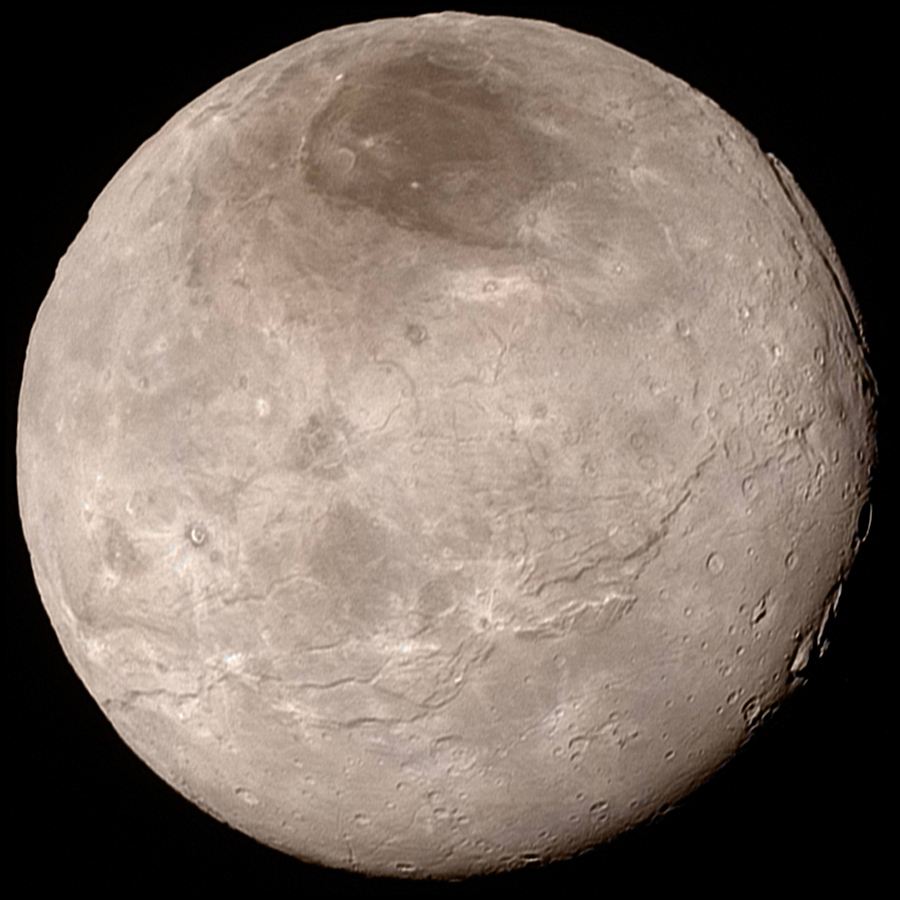 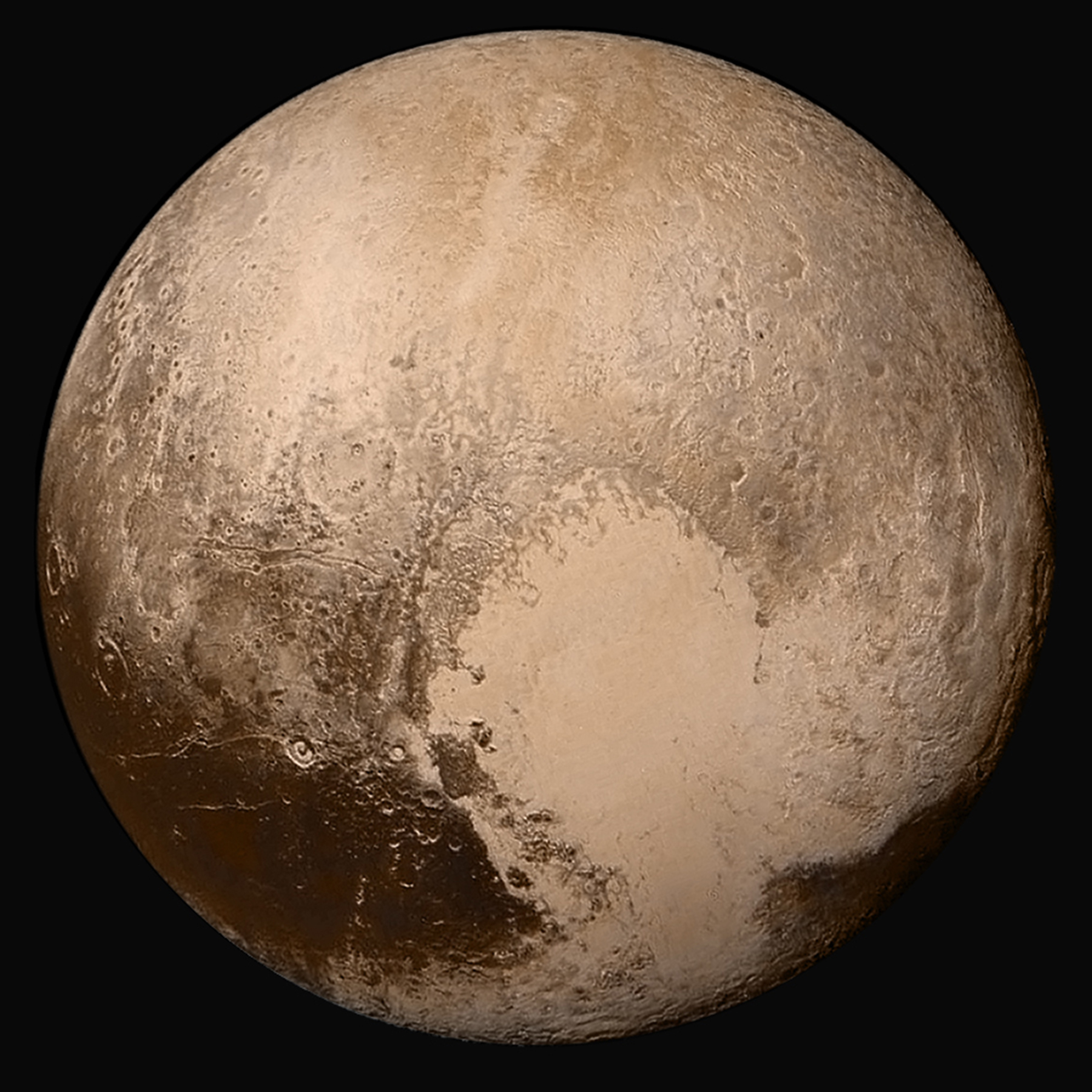 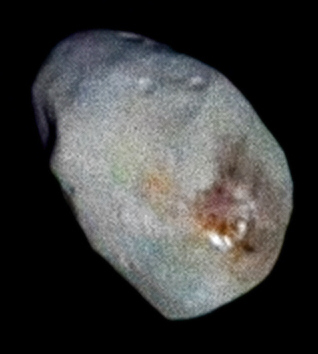 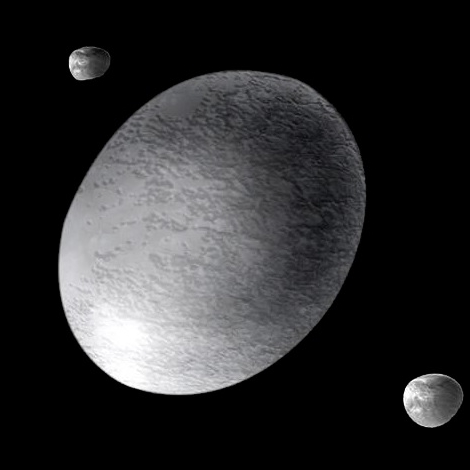 Ерида
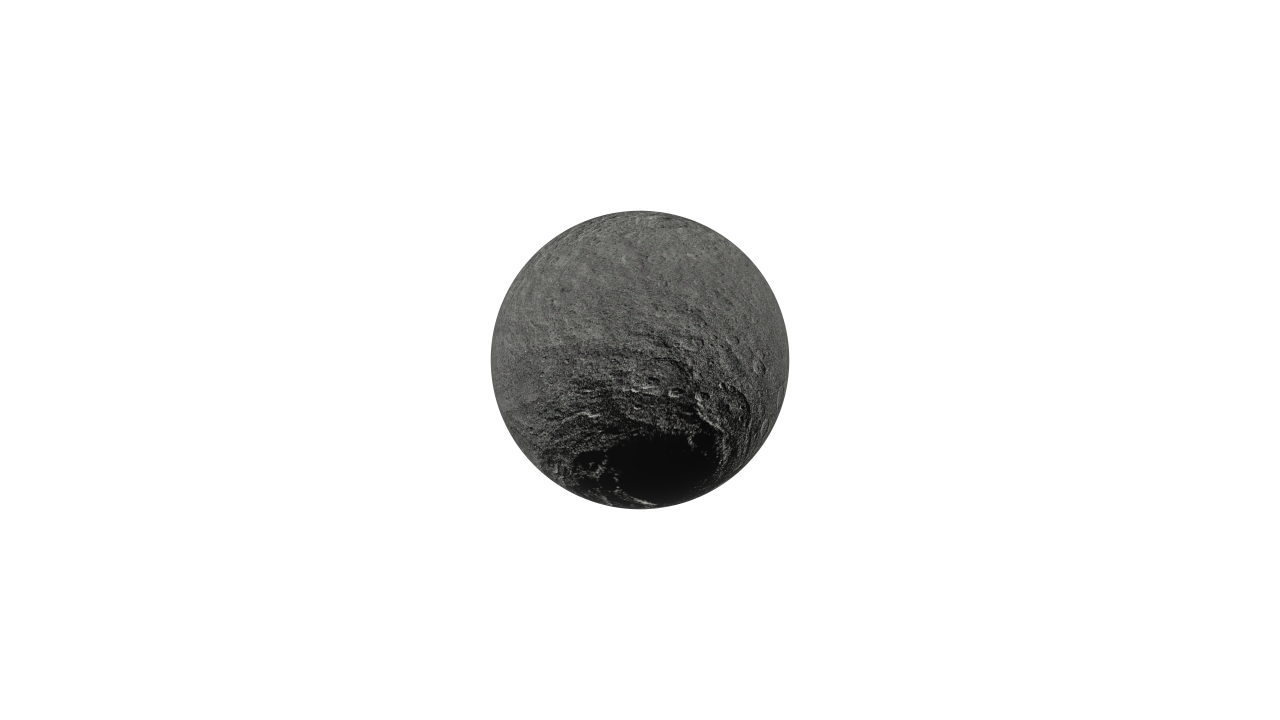 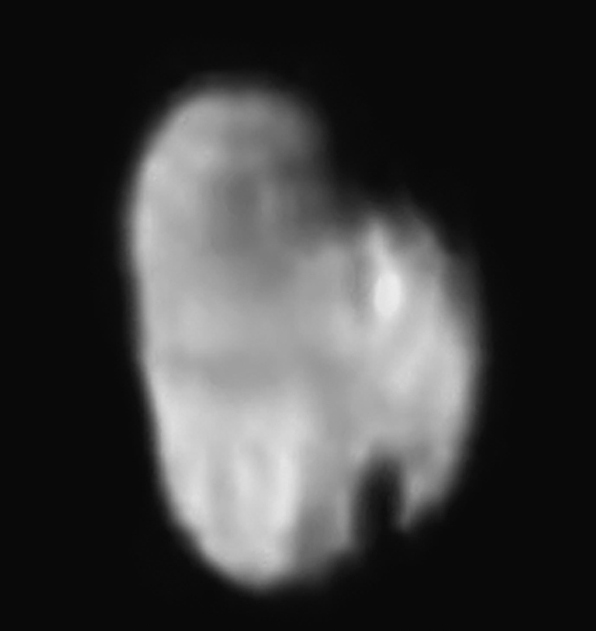 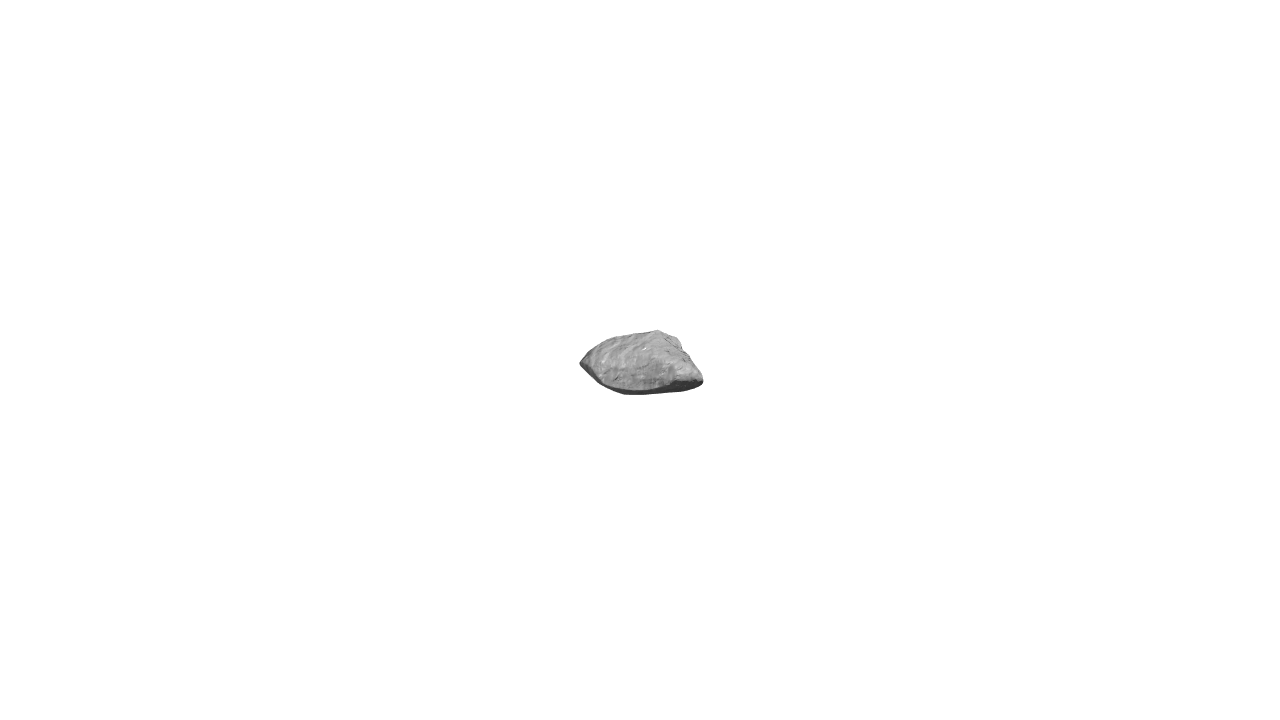 Плутон
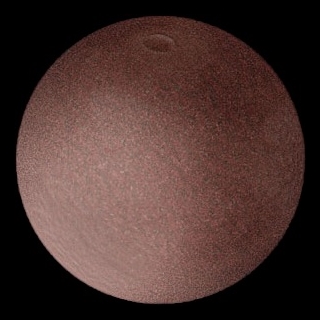 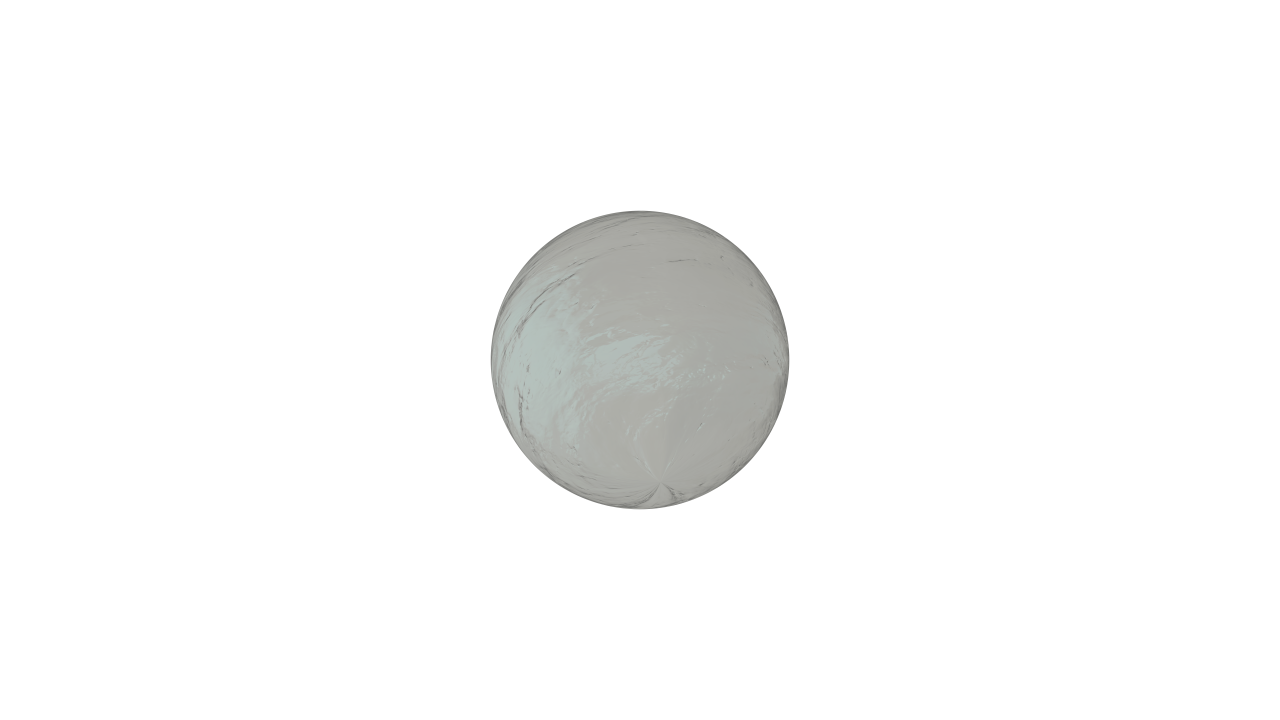 Хаумеа
Церера
Макемаке
Транснептунові об’єкти – тіла, які обертаються навколо Сонця за орбітою Нептуна
Претенденти : Квавар, Іксіон, Седна, Орк, Варуна
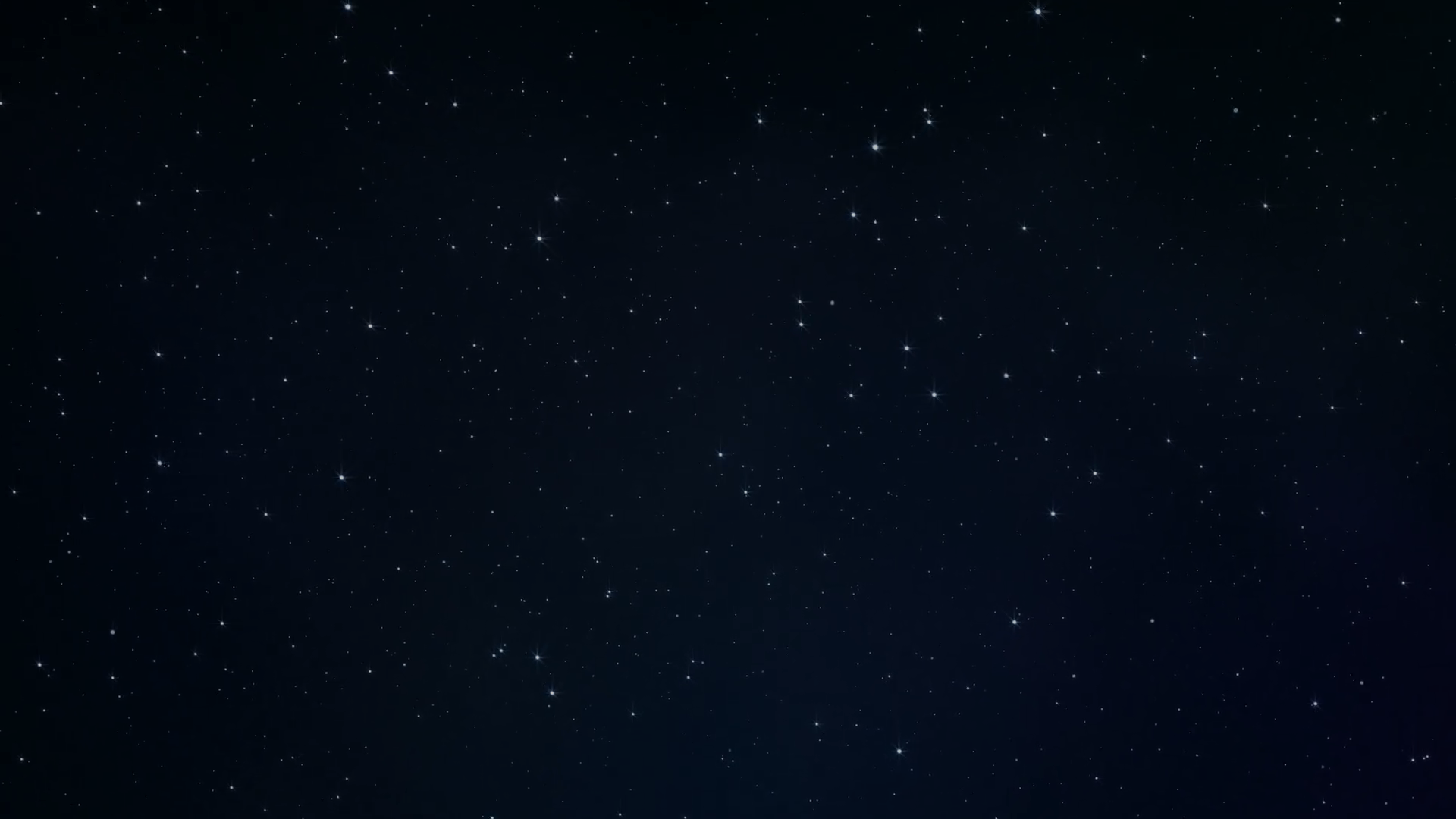 Хмара Оорта
Сферична хмара крижаних об’єктів, яка є джерелом довгоперіодичних комет
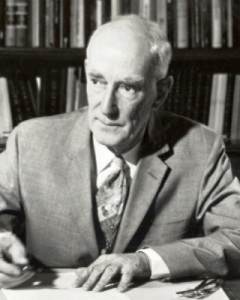 У 1950-х ідея була висунута Яном Оортом
Існування хмари Оорта не підтверджено, однак численні непрямі факти вказують на її існування
Я. Оорт (1900-1992)
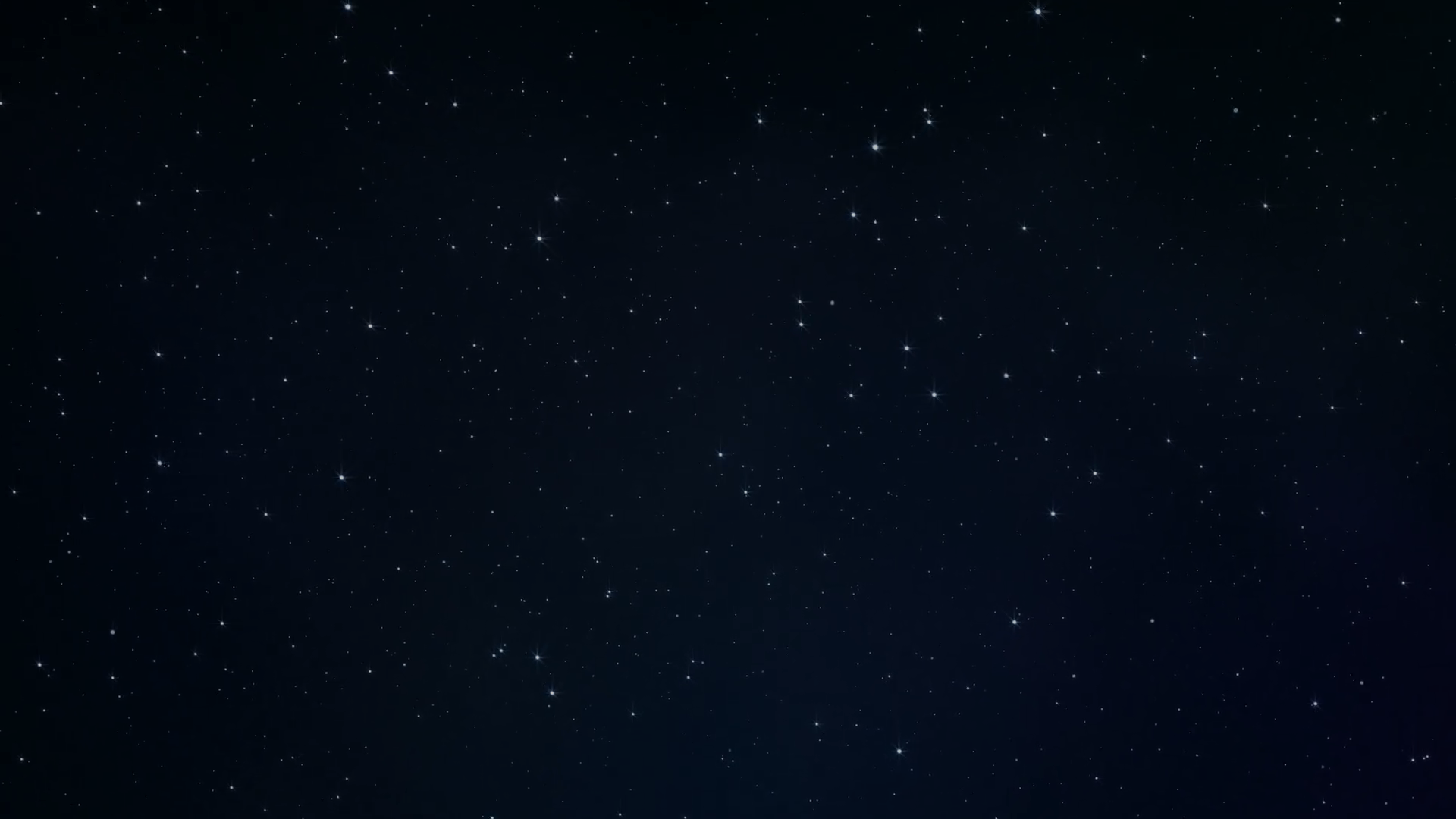 Хмара Оорта
Відстань до зовнішніх меж хмари Оорта від Сонця - від 50000 а.о. ( ≈ 1 св. рік) до 100000 а.о. (1,87 св. років)
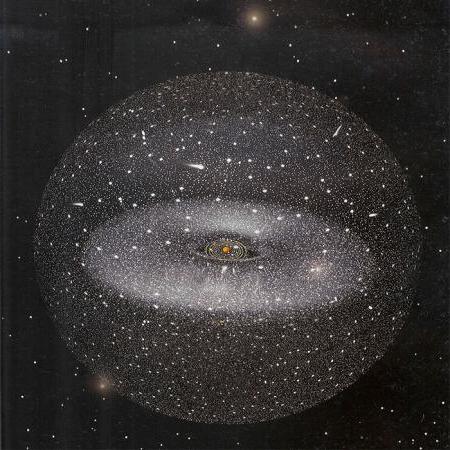 Об’єкти хмари були розсіяні далеко в космос гравітаційними ефектами планет-гігантів на ранньому етапі розвитку Сонячної системи
Хмара Оорта
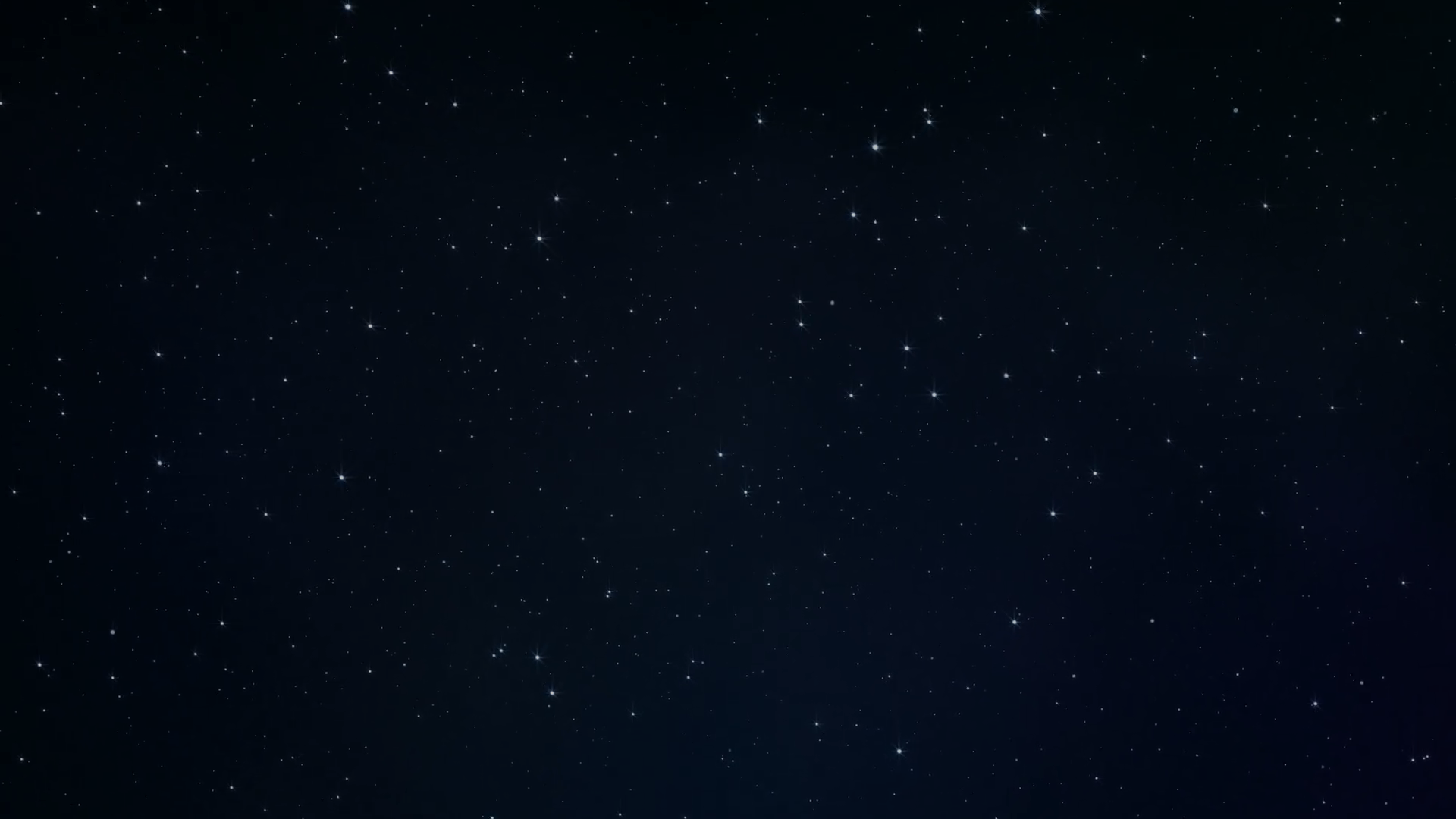 Хмара Оорта
Зовнішня частина хмари легко може піддаватися впливу гравітаційних сил як зірок, так і самої Галактики
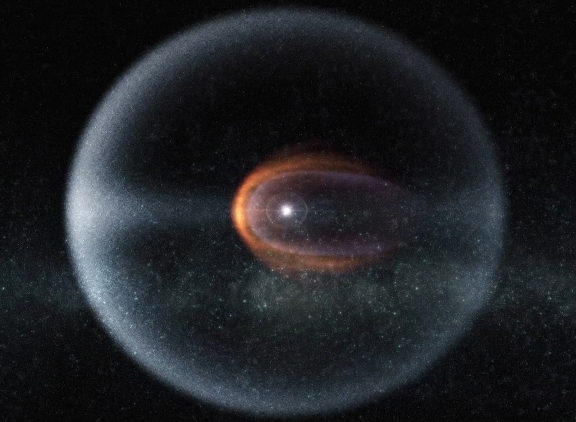 Ці сили іноді змушують комети прямувати до центральної частини Сонячної системи
Хмара Оорта та сфера Хіллса
Пояс Койпера та Хмара Оорта – дім для тіл, що обертаються навколо Сонця
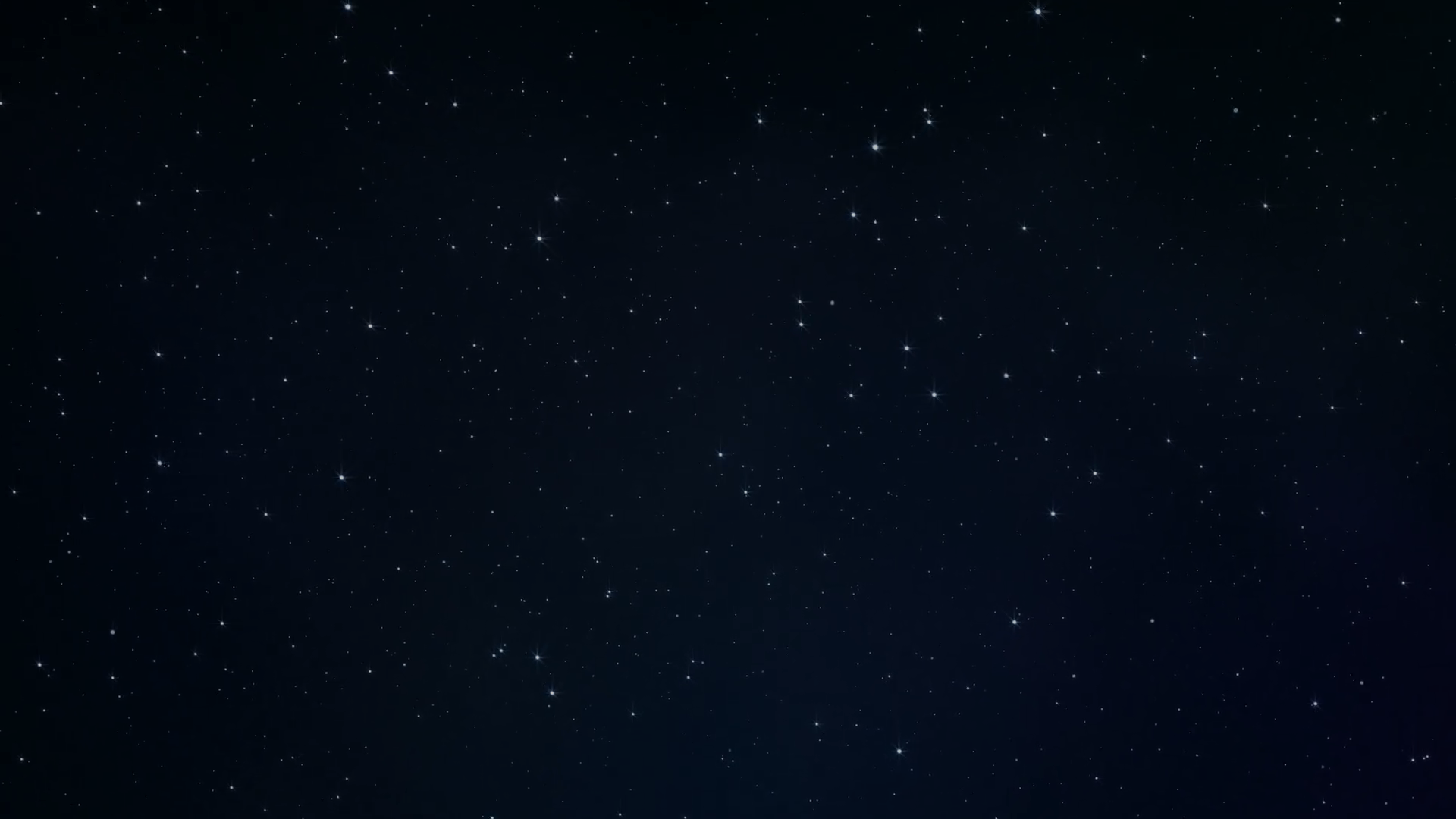 Поміркуємо
1. Чому Плутон перестав бути планетою Сонячної системи?
2. Розтлумачте поняття «карликова планета»
3. Які карликові планети ви знаєте?
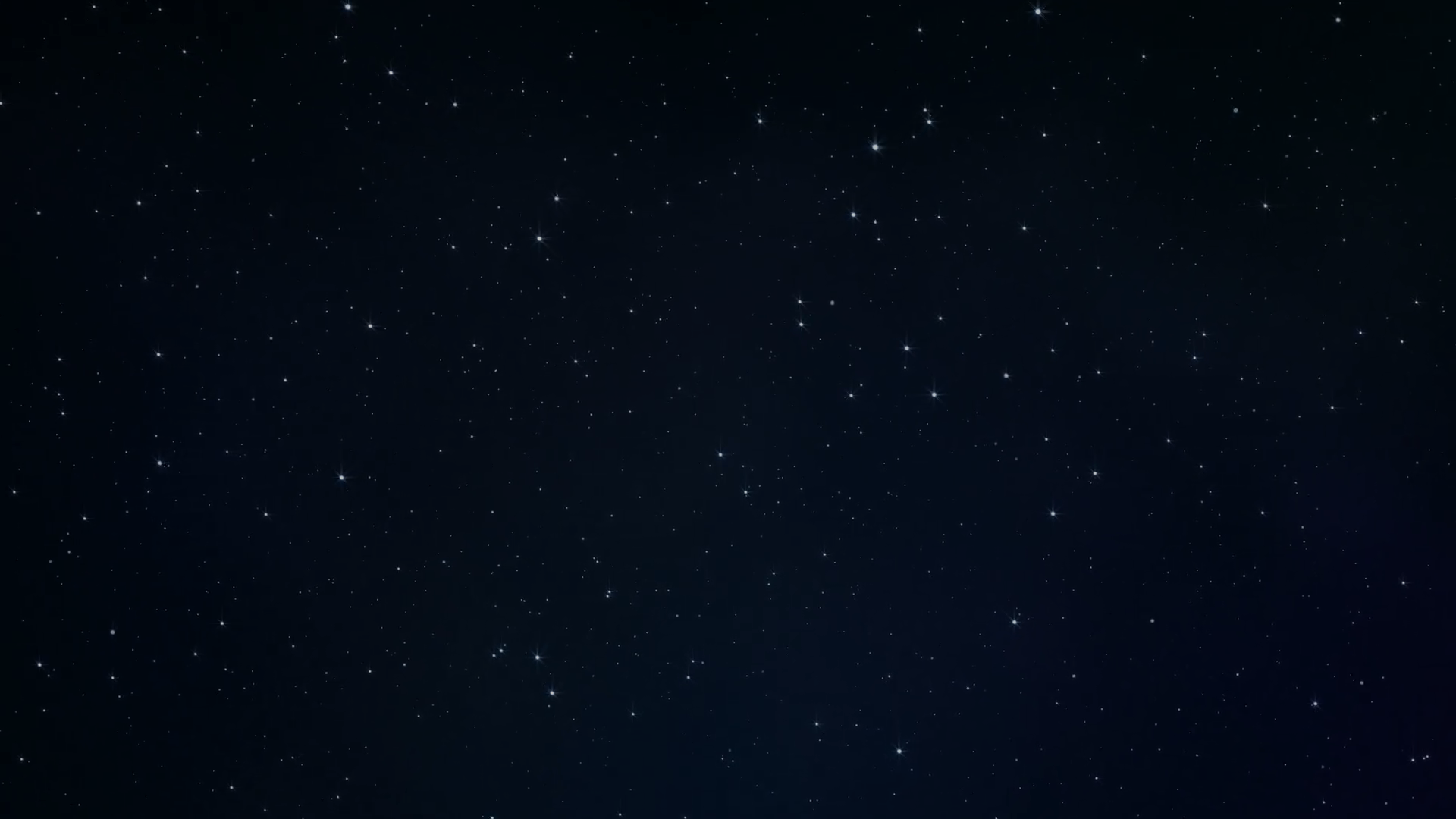 Поміркуємо
4. Чому Плутон перестав бути планетою Сонячної системи?
5. Між орбітами яких планет пролягає пояс Койпера?
6. У чому суть гіпотези Оорта стосовно походження комет?
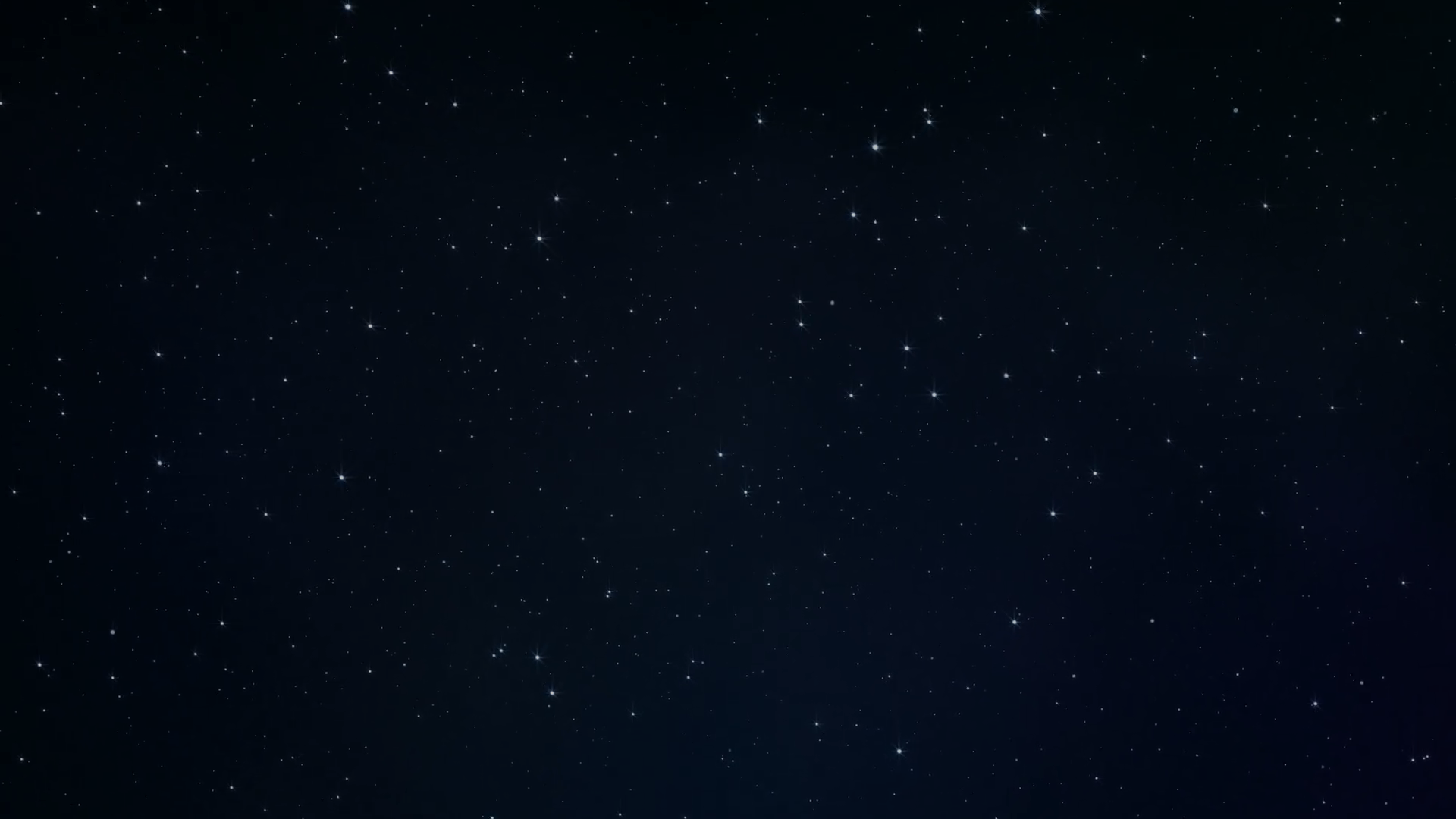 Рефлексія
	На уроці я зрозумів …
	На уроці найцікавішим було …
	На уроці мені було найважче …
	У мене виникло запитання …
	На наступний урок я хотів би …
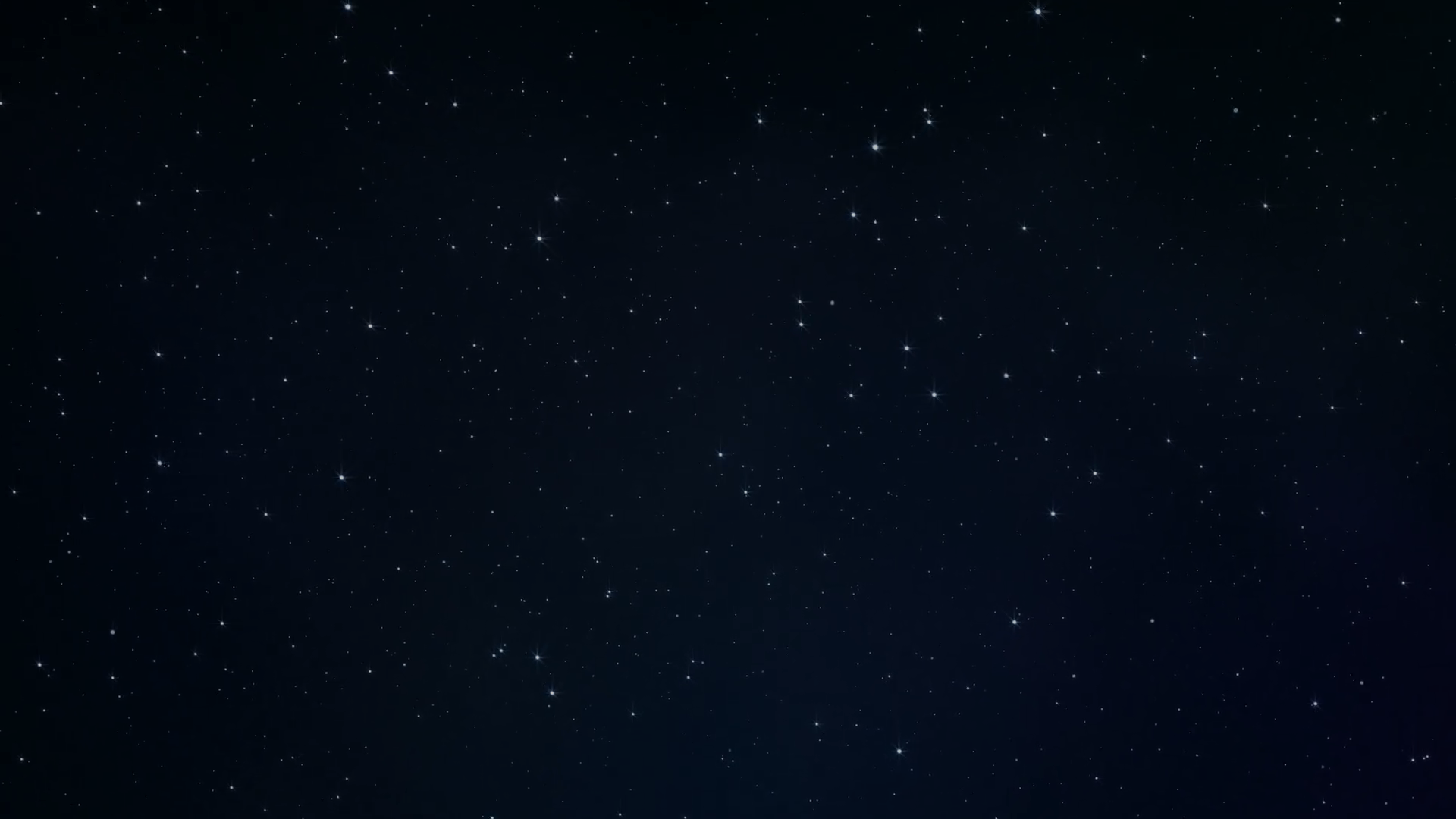 Домашнє завдання
Прочитати тема 3, пункт 3 (С. 56-57)
Підготувати повідомлення, буклети, бюлетені, презентації на одну із тем:
•	Плутон – планета Сонячної системи чи 	карликова планета?
•	Пояс Койпера і транснептунові об’єкти
•	Хмара Оорта та сфера Хіллса
•	New Horizonts – дослідник поясу Койпера